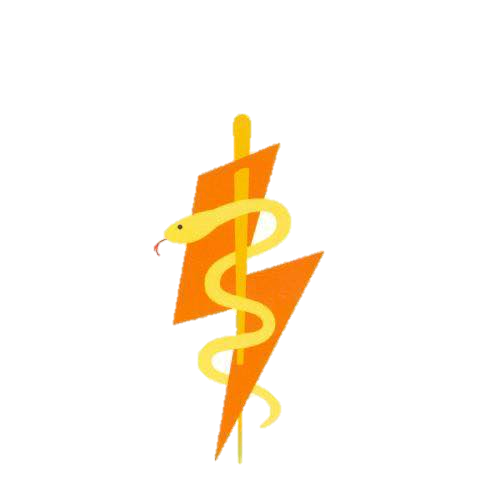 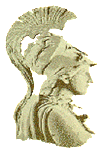 Εκτίμηση και Διαχείριση
Αμφιβληστροειδοπάθειας
Γκουλιόπουλος Νικόλαος 
MD, PhD, PostDoc, FEBOphth
Οφθαλμίατρος, B’ Πανεπιστημιακή Οφθαλμολογική Κλινική, ΠΓΝ «Αττικόν»
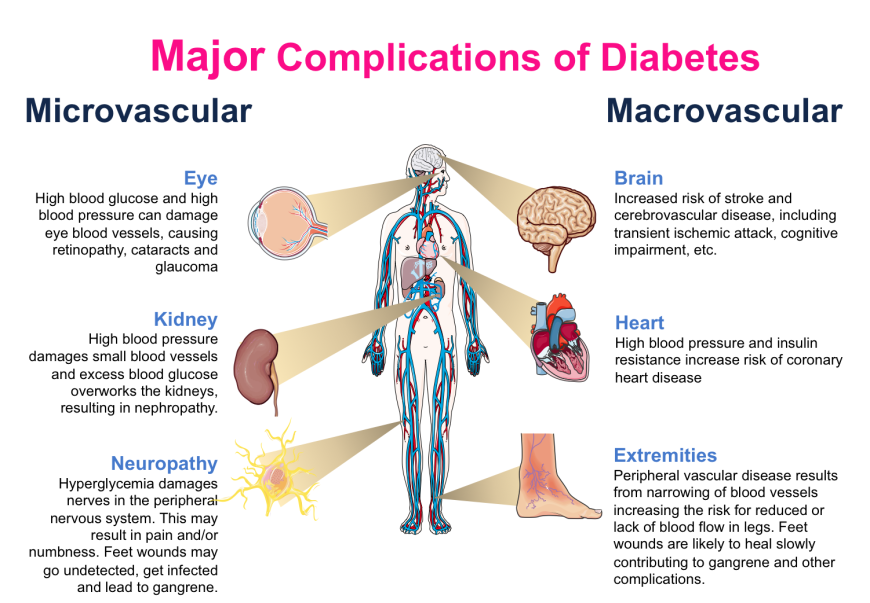 Diabetic Retinopathy
Iris trans-illumination defects
Unstable refraction
Recurrent styes
Xanthelasmata
Earlier and accelerated Cataract
Neovascular Glaucoma
Ocular motor nerve palsies
Reduced corneal sensitivity
Pupillary light-near dissociation
Rhino-orbital mucormycosis
Anatomy
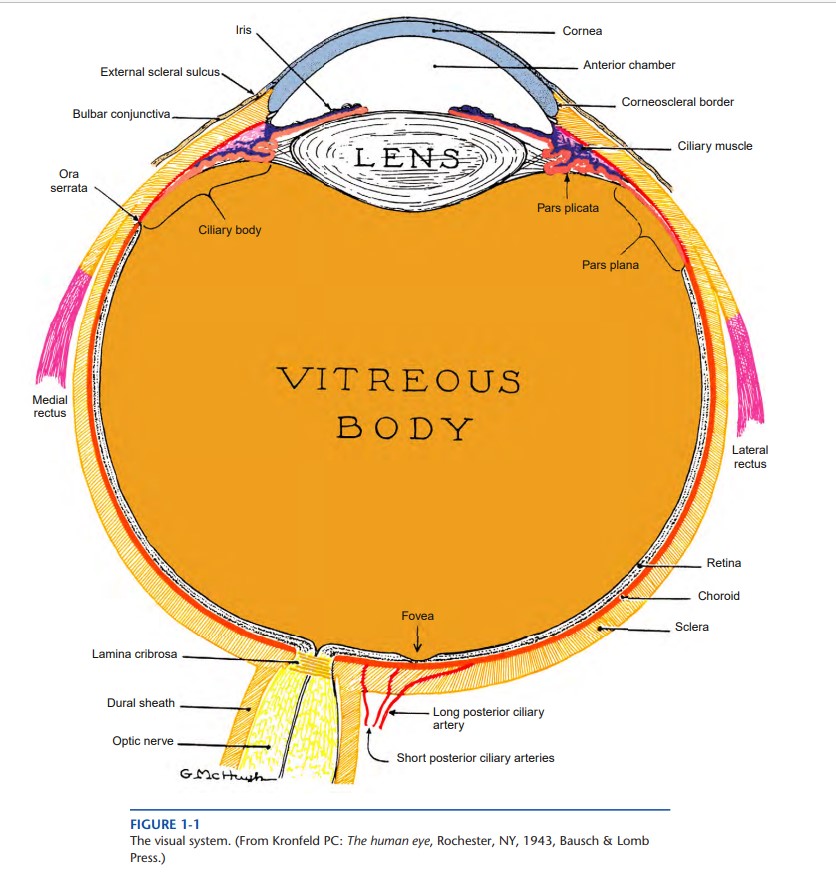 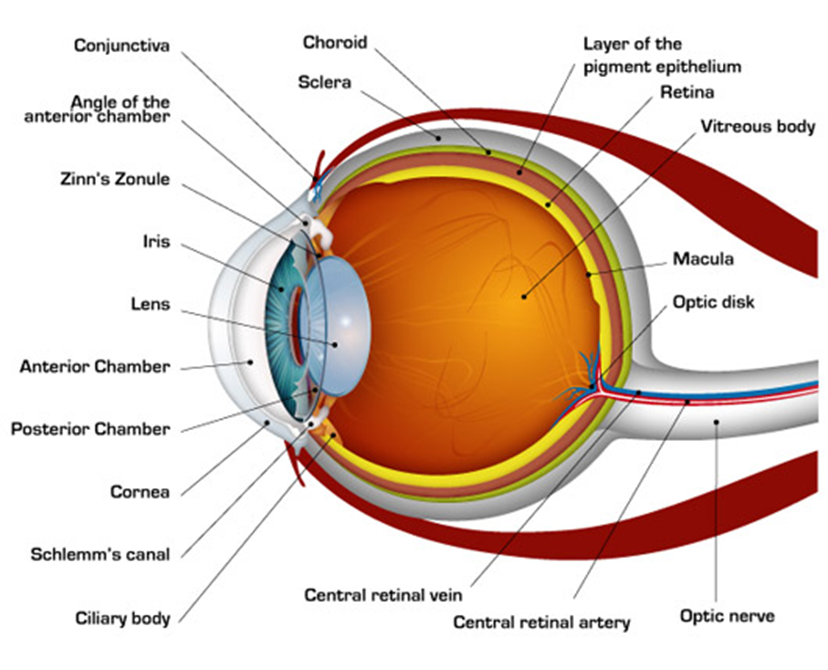 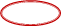 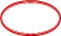 Remington LA (2012). Clinical Anatomy and Physiology of the Visual System (3rd Edition). Elsevier, St. Louis, Missouri
Anatomy
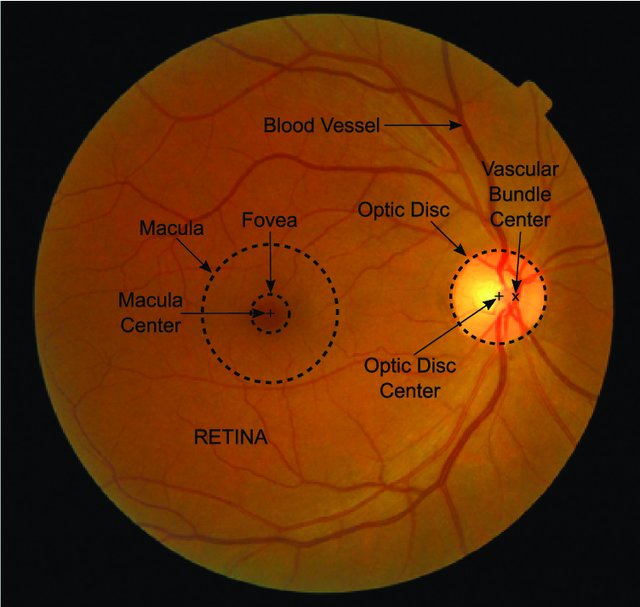 Retinal Artery
Posterior Pole
Retinal Vein
Molina-Casado JM, et al. Comput Methods Programs Biomed 2017;149:55-68
Anatomy
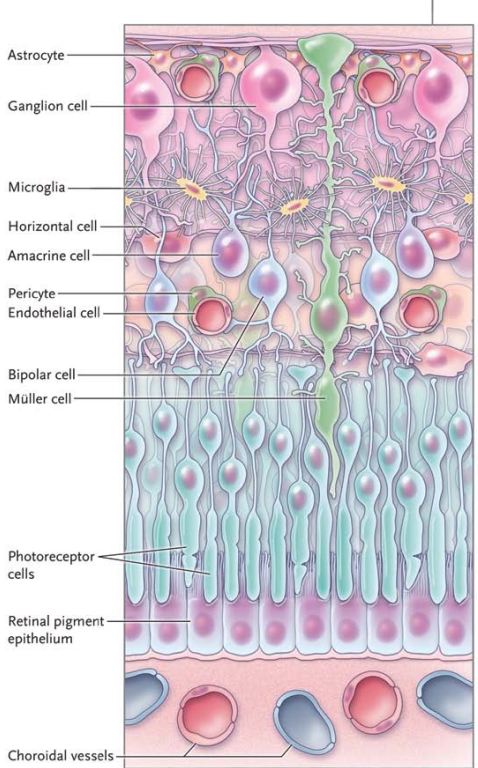 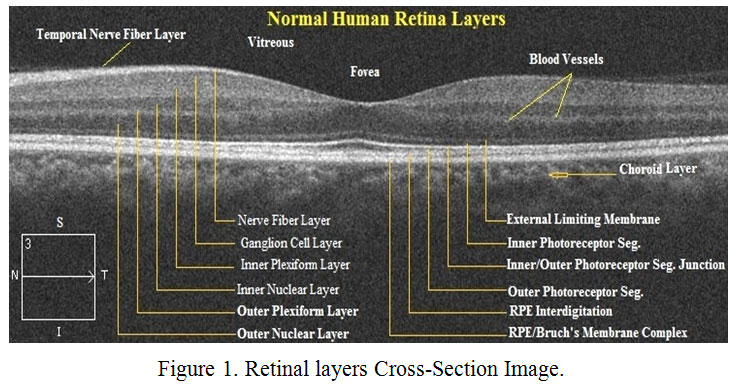 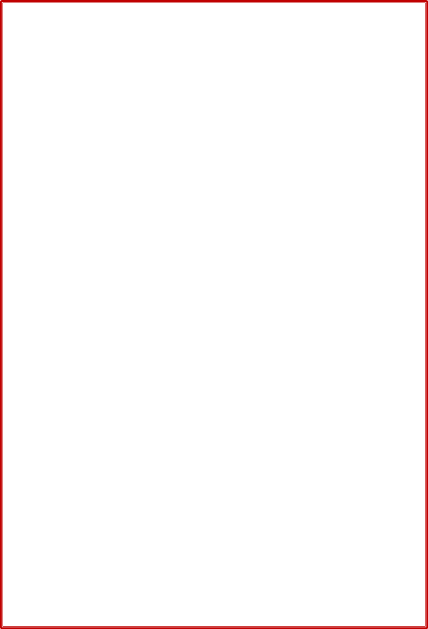 Mohandass G, et al. Biomed Pharmacol J  2017;10(3)
Antonetti DA, et al. N Engl J Med 2012; 366:1227-39
Anatomy – Retinal Circulation
Arterial System
Central Retinal Artery
single endothelium layer on a collagenous zone
internal elastic lamina separates intima from media
media consists mainly of smooth muscle
adventitia is composed of loose connective tissue
Retinal Arterioles
walls contain smooth muscle
internal elastic lamina is discontinuous (vs arteries)
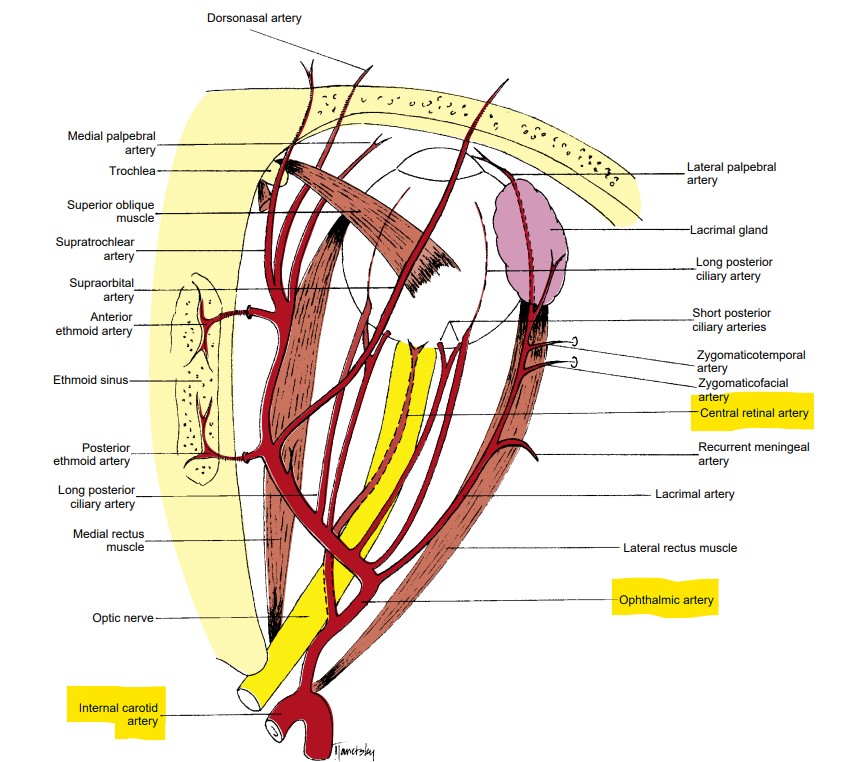 1cm behind the globe
Remington LA (2012). Clinical Anatomy and Physiology of the Visual System (3rd Edition). Elsevier
Bowling B (2016). Kanski’s Clinical Ophthalmology . A systematic approach (8th Edition). Elsevier
Anatomy – Retinal Circulation
inner/superficial capillary plexus at GCL

outer/deep capillary plexus at INL
Capillaries
supply inner 2/3 of retina
Capillary-free zones:
around arterioles
fovea (FAZ)
no smooth muscle and elastic tissue
walls consist of
a layer of endothelial cells on the basement membrane 
a basement membrane 
pericytes
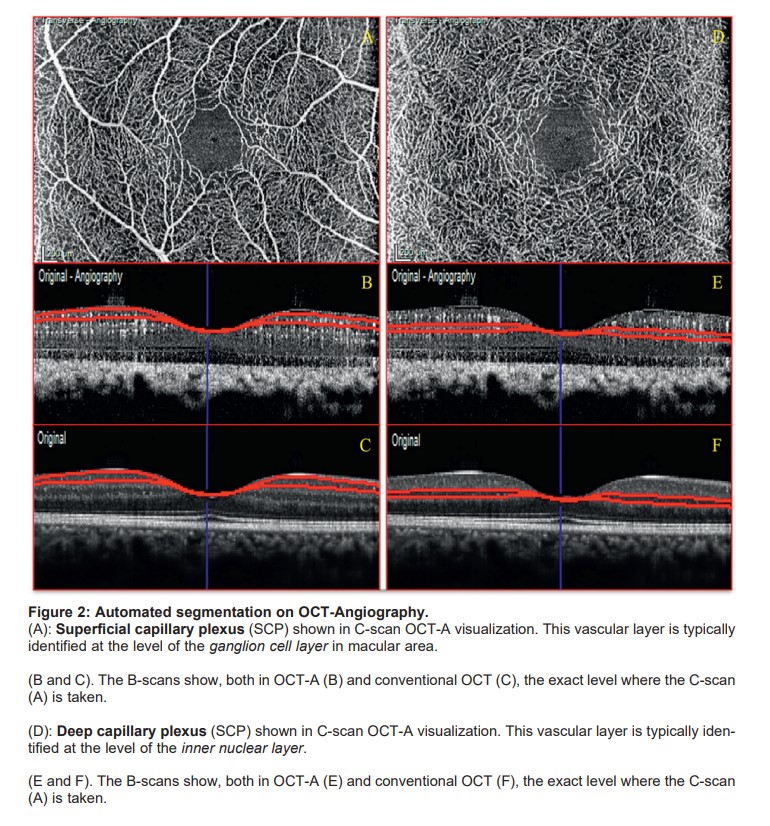 Coscas G et al. Atlas OCT-Angio in diabetic maculopathy. L’europeenne d’editions
Bowling B (2016). Kanski’s Clinical Ophthalmology . A systematic approach (8th Edition). Elsevier
Anatomy – Retinal Circulation
Venous
drain blood from the capillaries
venules larger than capillaries, with similar structure
larger venules contain smooth muscle and form veins
veins: small amount of smooth muscle and elastic tissue in their walls 
relatively distensible
diameter gradually enlarges as they pass posteriorly towards the central retinal vein
Bowling B (2016). Kanski’s Clinical Ophthalmology . A systematic approach (8th Edition). Elsevier
Anatomy – Blood Retinal Barrier
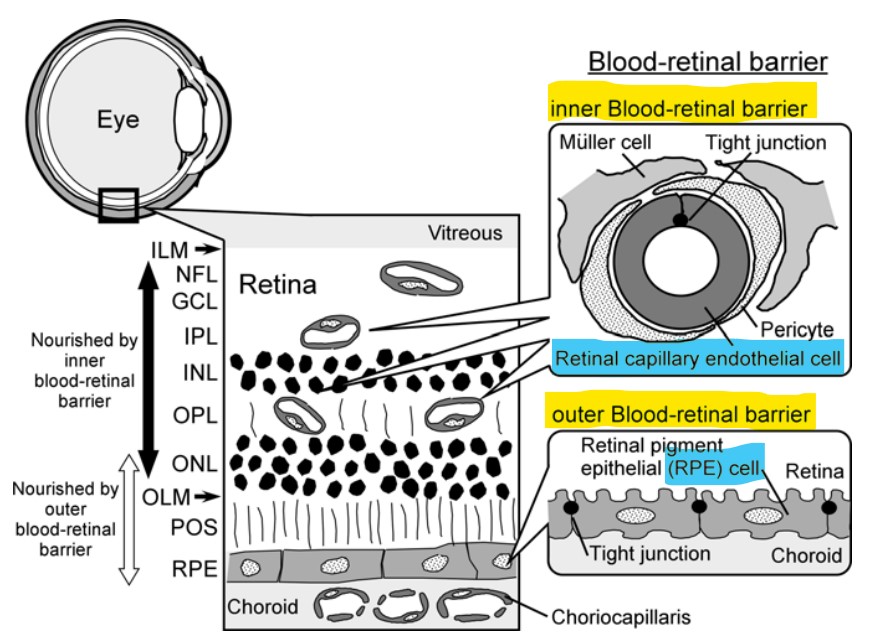 normally 1:1 with endothelial cells
contractile properties
microvascular circulation
autoregulation
Hosoya K, et al (2008). Inner Blood—Retinal Barrier: Transport Biology and Methodology. In: Ehrhardt, C., Kim, KJ. (eds) Drug Absorption Studies. Biotechnology: Pharmaceutical Aspects, vol VII. Springer, Boston, MA
Anatomy – Blood Retinal Barrier
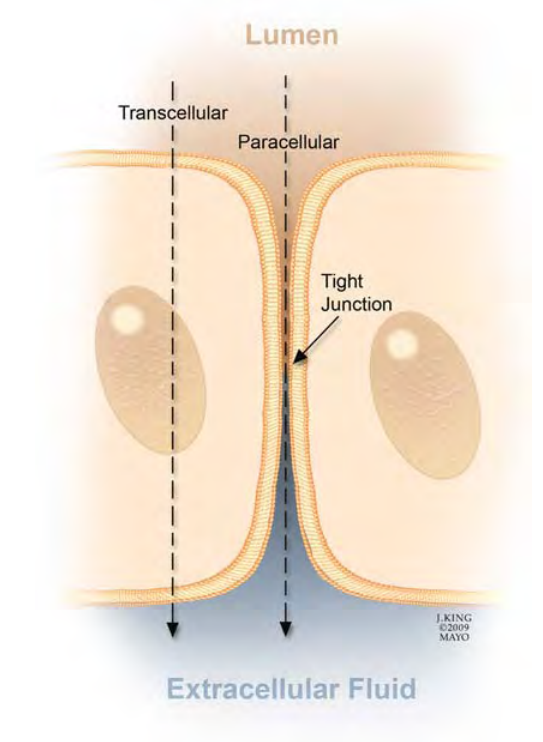 Ιnner Βlood-Retinal-Βarrier
tight junctions between adjacent retinal capillary endothelial cells
Browning D (2010). Diabetic Retinopathy. Evidence-Based Management. Springer
Terminology
Non-proliferative diabetic retinopathy (NPDR) (or Background - BDR)
only intraretinal vascular changes; no extra-retinal fibrovascular tissue
Proliferative diabetic retinopathy (PDR)
retinal neovascularization due to DM-induced ischemia
Diabetic macular edema (DME)
abnormal vascular permeability
in patients with NPDR or PDR
center- involved  or non– center- involved DME
Vision threatening diabetic retinopathy (VTDR)
DME and/or PDR
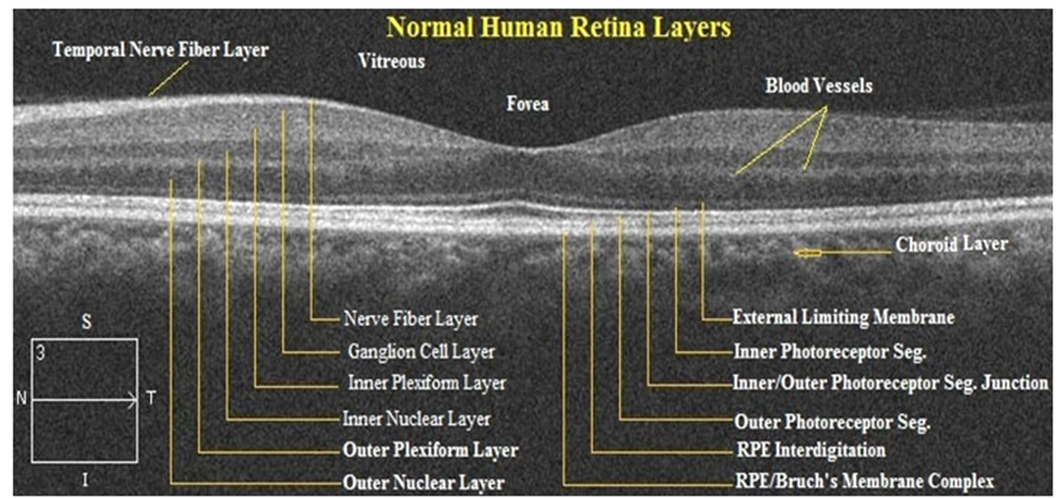 Basic and Clinical Science Cource 2019-2020 (2020). Retina and Vitreous (12). American Academy of Ophthalmology
Epidemiology
1st cause of irreversible blindness among working-age people in the western world
5th cause of blindness and moderate/severe vision impairment worldwide
present in 77,3% T1DM patients and 32,4% T2DM patients
global prevalence (2020)
DR (103.12 million)
VTDR (28.54 million)
DME (18.83 million)
Greece: 
38.7% DR, 5% PDR, 6.3% DME 
T1DM: 52.4% DR - 9.5% DME
T2DM: 37.6% DR - 6.1% DME
highest in Africa (35.90%) and North American and the Caribbean (33.30%) 
lowest in South and Central America (13.37%)
Flaxman SR, et al. Lancet Glob Health 2017; 5:e1221-34
Gouliopoulos NS et al. Eur Rev Med Pharmacol Sci 2018; 22:7113-28
Lee R, et al. Eye Vis (Lond) 2015; 2:17
Teo ZL, et al. Ophthalmology 2021; 128:1580-91
Syriga M, et al. Int Ophthalmol 2022; 42:1679-87
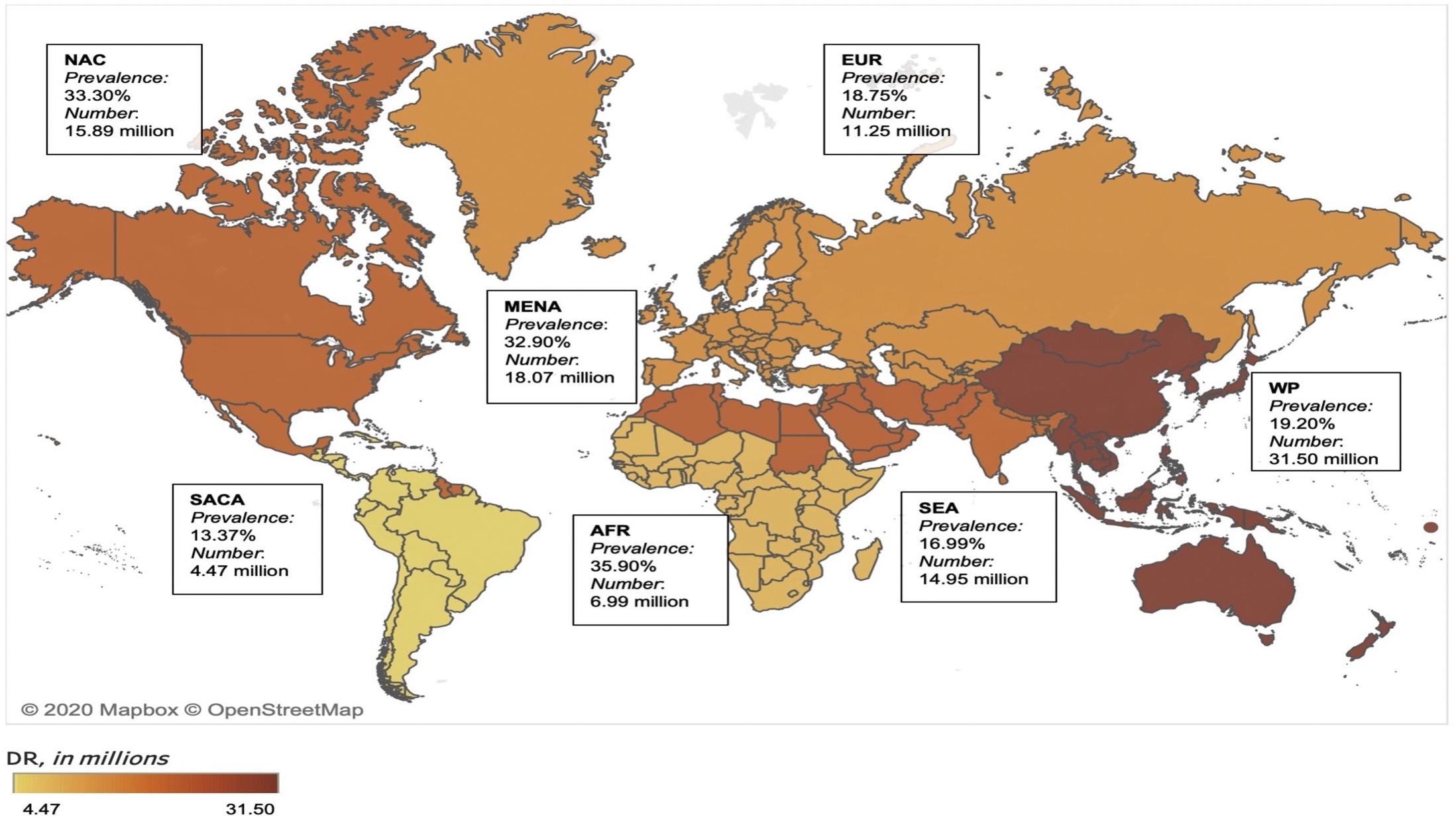 Teo ZL, et al. Ophthalmology 2021; 128:1580-91
Risk Factors
the most prominent RFs
DM duration and age of onset
HbA1c levels
hypertension
hyperlipidemia
together explain only 44.6% of DR cases
Xie J, et al. J Diabetes Metab 2014; 5: 2
Risk Factors
Duration (& Age of Onset)
the most important RF (stronger predictor for PDR)
DM diagnosis <30y →DR 50% at 10y and 90% at 30y
rarely ≤5y of DM onset or before puberty
T2DM ~5%: DR at presentation
WESDR Study: 
DR: at 20y ~ 99% of T1DM and 60% of T2DM
PDR: at 20y in 50% of T1DM 
	        at 25y in 25% of T2DM
Wisconsin Epidemiologic Study of Diabetic Retinopathy
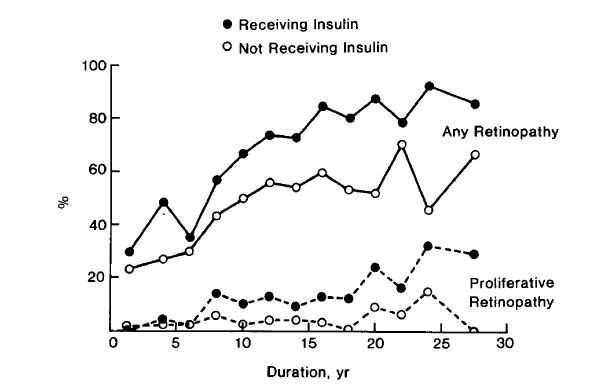 Bowling B (2016). Kanski’s Clinical Ophthalmology . A systematic approach (8th Edition). Elsevier
Klein R, et al. Ophthalmology 2009 ; 116:497-503
Risk Factors
Poor glycemic control


early and tight blood Glu control → prevent/delay DR development/progression
↓ DR risk by 33-41%  for every 1%  ↓ in HbA1c values
greater benefit of good glycemic control in T1DM (DCCT)
↑ HbA1c levels: ↑ risk of PDR
sudden ↓↓ HbA1c levels: maybe ↑ risk for early DR progression/worsening!!! 
reversed effect by 1.5 year
UKPDS: recommended HbA1c levels <7.0% in T2DM 
ACCORD: HbA1c levels <6.0% for slowed DR progression in T2DM
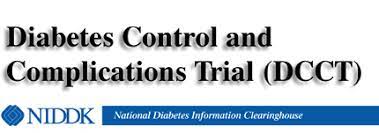 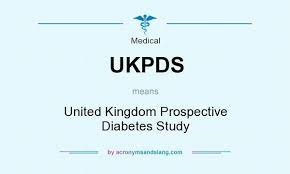 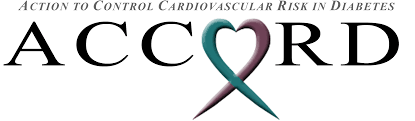 Mohamed Q, et al. JAMA 2007;298:902-16
UK Prospective Diabetes Study Group. BMJ 1998;317:703–13
Chew EY, et al; ACCORD Eye Study Group. N Engl J Med 2010; 363:233–44
Nathan DM, et al; Diabetes Control and Complications Trial Research Group. N Engl J Med 1993; 329:977–86
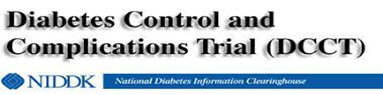 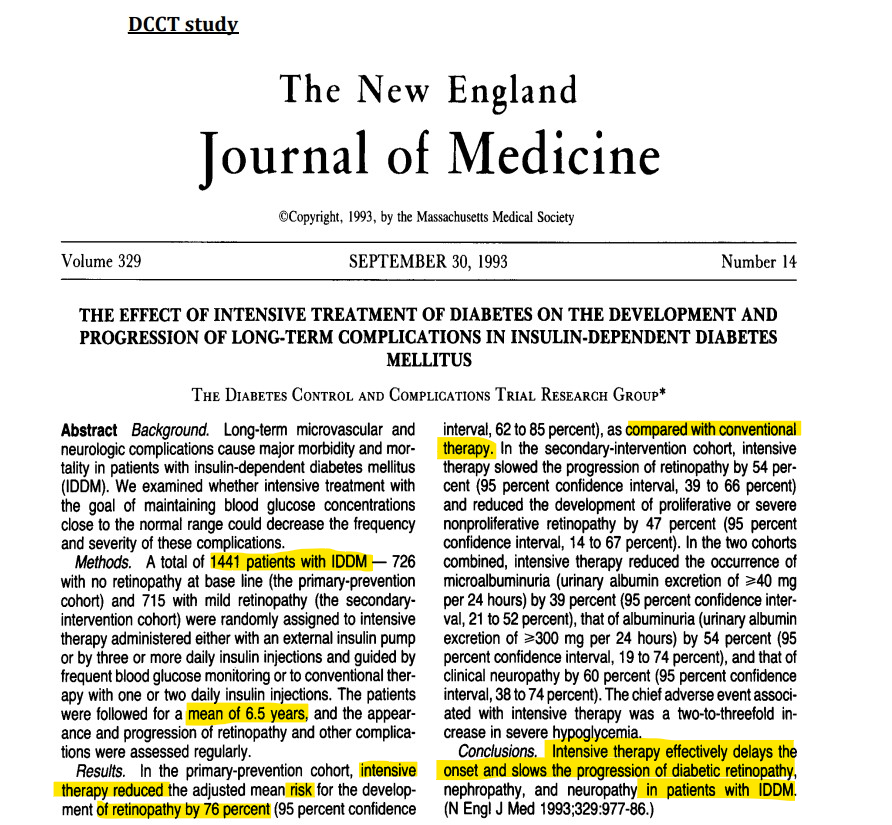 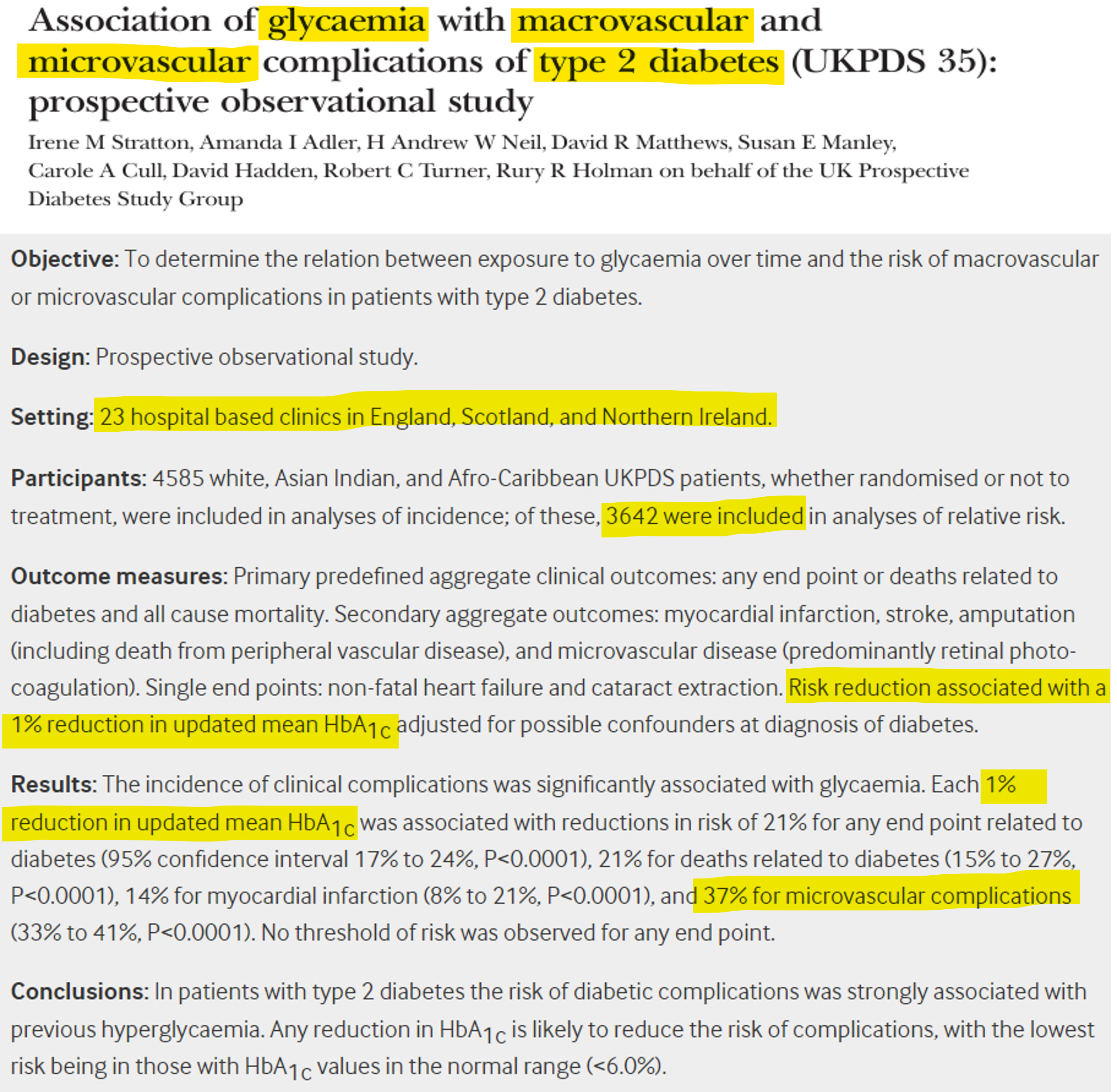 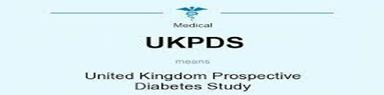 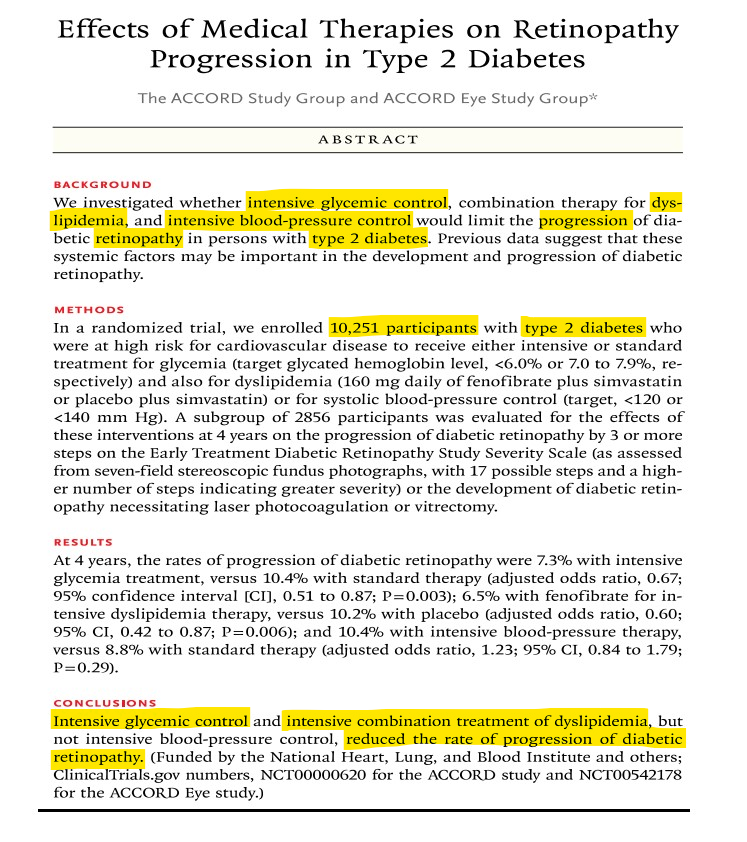 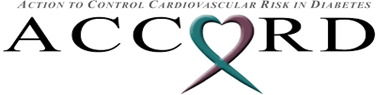 Risk Factors
Hypertension
tight control is suggested (<140/80 mmHg)
particularly beneficial in T2DM with DME

UKPDS: 
for every 10mmHg↑ in T2DM, the risk of early DR and DME ↑ by 10% and 15% 
no differences regarding the efficacy of ACE inhibitors vs b-blockers
UK Prospective Diabetes Study Group. BMJ 1998;317:703–13
Gouliopoulos NS et al. Eur Rev Med Pharmacol Sci 2018; 22:7113-28
Bowling B (2016). Kanski’s Clinical Ophthalmology . A systematic approach (8th Edition). Elsevier
Risk Factors
Hyperlipidemia
DCCT: DR severity in T1DM
positive correlation with increased triglycerides 
negative correlation with HDL levels
Hoorn Study: 
positive association of elevated LDL levels with hard exudates
Fenofibrate 200 mg: in T2DM
daily use reduces DR progression 
associated with ↓ risk of PDR and VTDR but not DME alone!!!
Meer E, et al. JAMA Ophthalmol 2022; 140:529–32
Gouliopoulos NS et al. Eur Rev Med Pharmacol Sci 2018; 22:7113-28
Bowling B (2016). Kanski’s Clinical Ophthalmology . A systematic approach (8th Edition). Elsevier
Nathan DM, et al; Diabetes Control and Complications Trial Research Group. N Engl J Med 1993; 329:977–86
Risk Factors
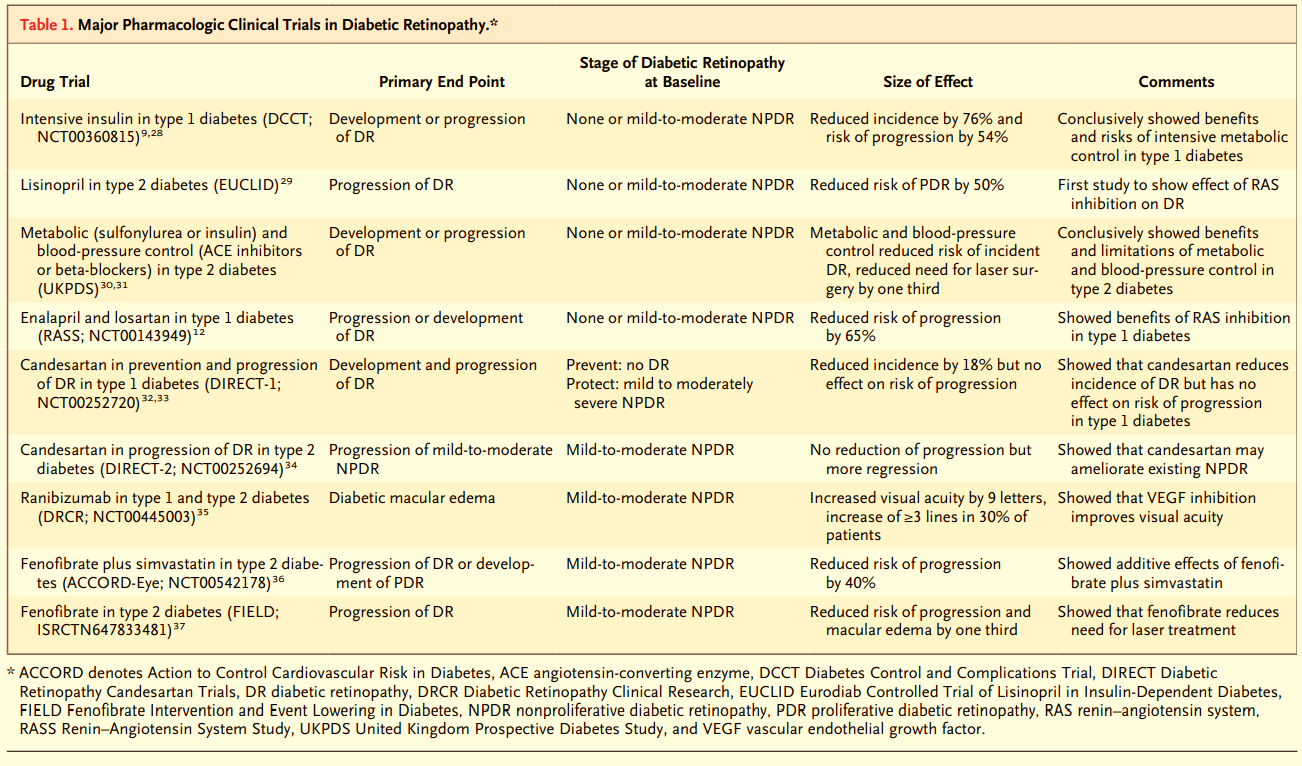 Antonetti DA, et al. N Engl J Med 2012; 366:1227-39
Risk Factors
Pregnancy: risk of progression
pre-pregnancy DR severity 
poor pre-pregnancy DM control 
too rapid control during the early pregnancy stages 
pre-eclampsia
DR severity in the first trimester 
spontaneous DME resolution after pregnancy - no need for treatment in late development

Nephropathy
↑ severity associated with DR worsening
renal disease treatment (e.g. transplantation) may be associated with DR improvement and better response to photocoagulation
Antonetti DA, et al. N Engl J Med 2012; 366:1227-39
Bowling B (2016). Kanski’s Clinical Ophthalmology . A systematic approach (8th Edition). Elsevier
Risk Factors
insulin treatment
cataract surgery
obesity 
ipsilateral carotid disease
anaemia
sleep apnea
nonalcoholic fatty liver disease
serum levels of prolactin – adiponectin - homocysteine
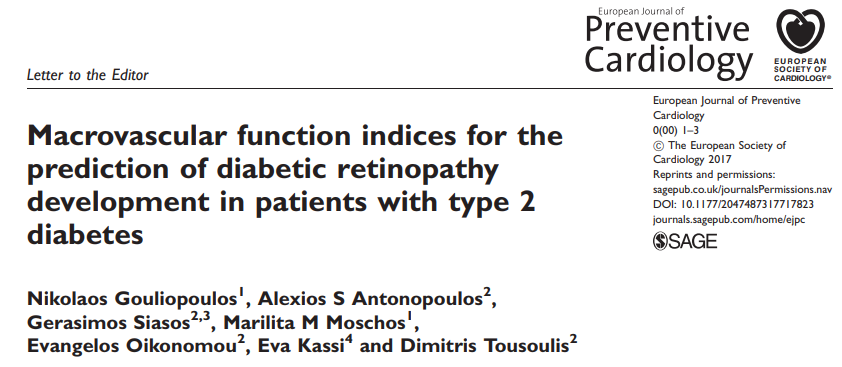 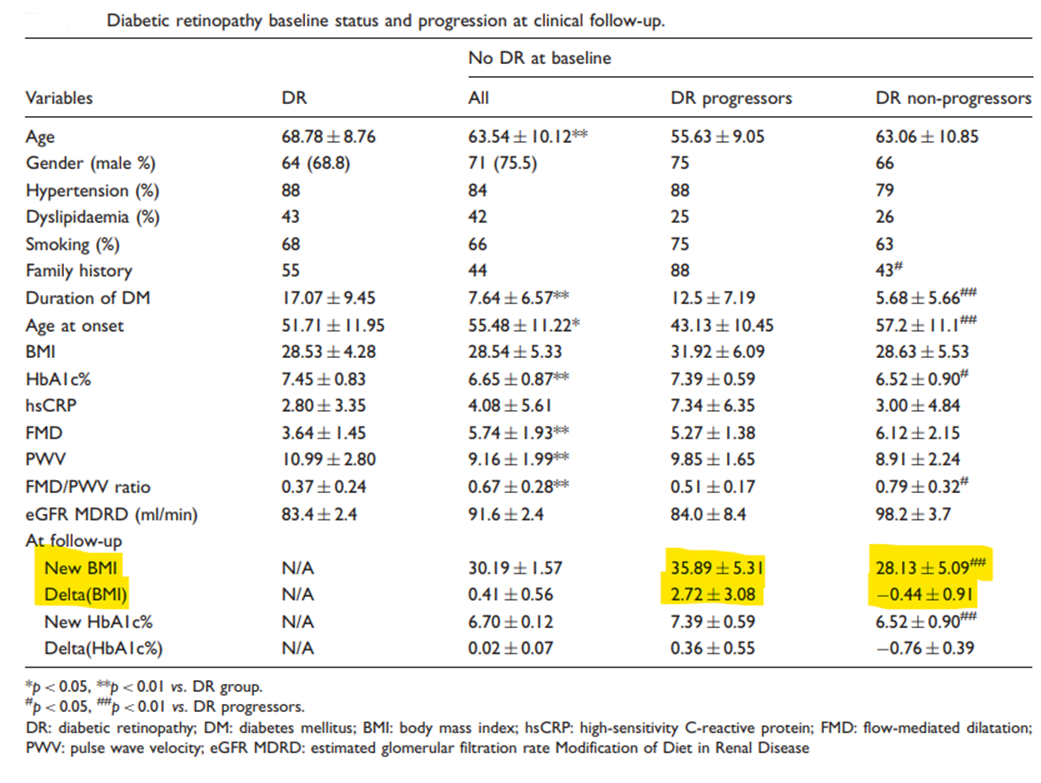 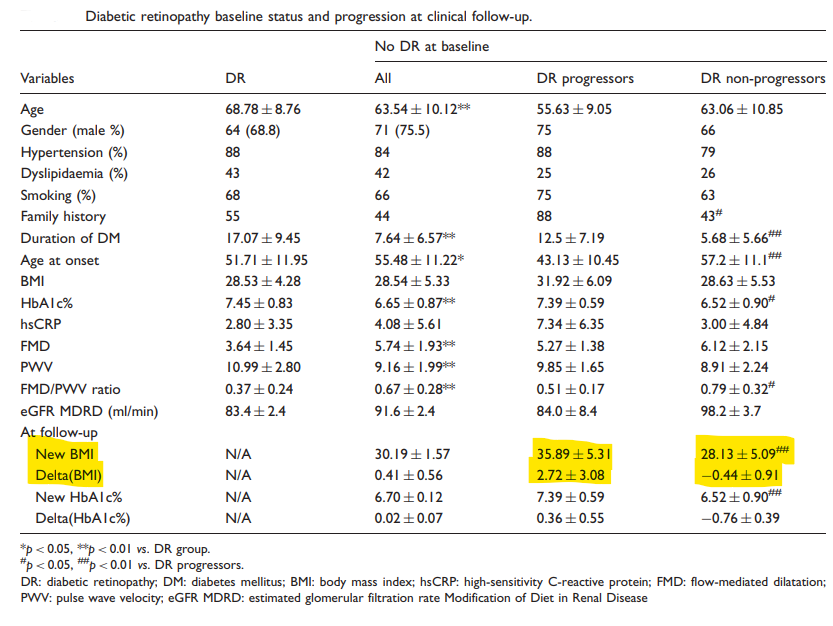 Antonetti DA, et al. N Engl J Med 2012; 366:1227-39
Bowling B (2016). Kanski’s Clinical Ophthalmology . A systematic approach (8th Edition). Elsevier
Risk Factors -Heritability
DR ~ 27%  -  PDR ~ 52%
stronger genetic association between in T2DM vs T1DM
genetic variations in genes:
aldose reductase (AKR1B1)
vascular endothelial growth factor (VEGF) 
endothelial nitric oxide synthase (eNOS) 
angiotensin converting enzyme (ACE) 
receptor for AGEs (AGER) 
aldehyde dehydrogenase 2 (ALDH2) 
adiponectin (ADIPOQ) 
complement factor B (CFB) 
glutathione S-transferase theta 1 (GSTT1)



intercellular adhesion molecule 1 (ICAM-1) 
interferon gamma (IFN-γ) 
interleukin 10 (IL-10) 
monocyte chemoattractant protein 1 (MCP-1) 
plasminogen activator inhibitor-1 (PAI-1) 
transforming growth factor beta 1 (TGF-β1) 
tumor necrosis factor alpha (TNFα)
Looker HC, et al. Diabetes 2007; 56:1160–6
Hietala K, et al. Diabetes 2008; 57: 2176–80
Antonetti DA, et al. N Engl J Med 2012; 366:1227-39
Gouliopoulos N, et al. Eur J Ophthalmol 2022 Sep 13: (Epub ahead of print)
Gouliopoulos N, et al. Ophthalmic Genet 2022; 43:326-31
Gouliopoulos N, et al. Eur J Ophthalmol 2022; 32:2582-8
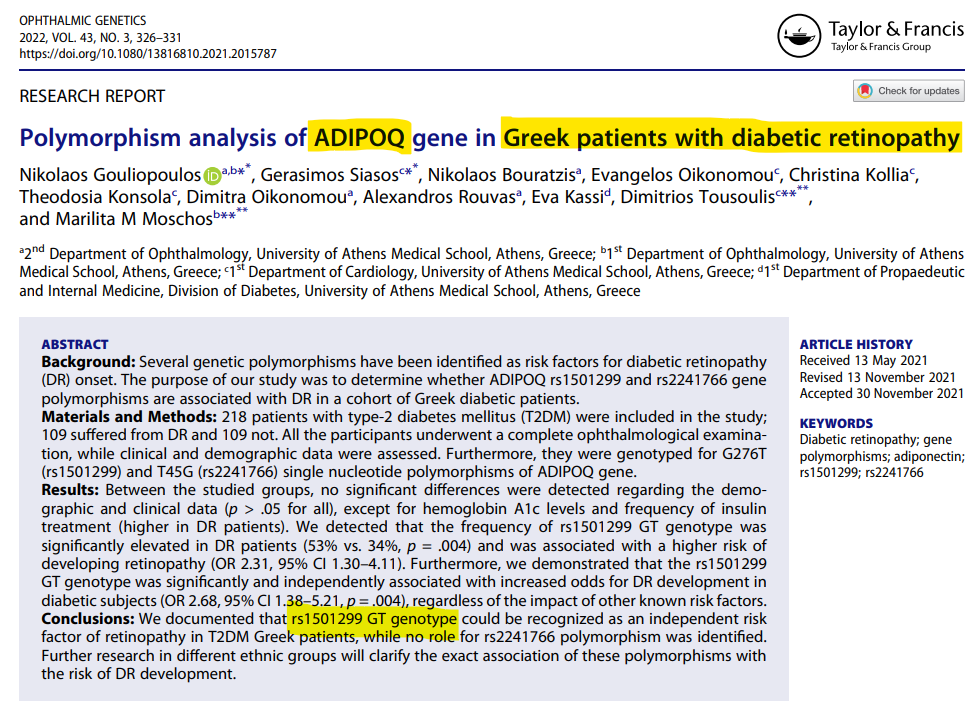 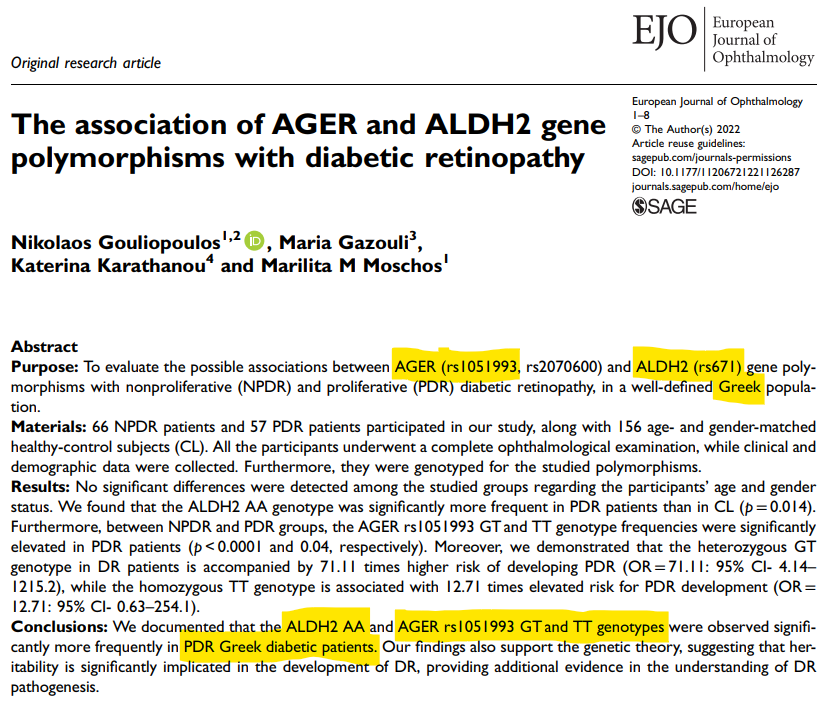 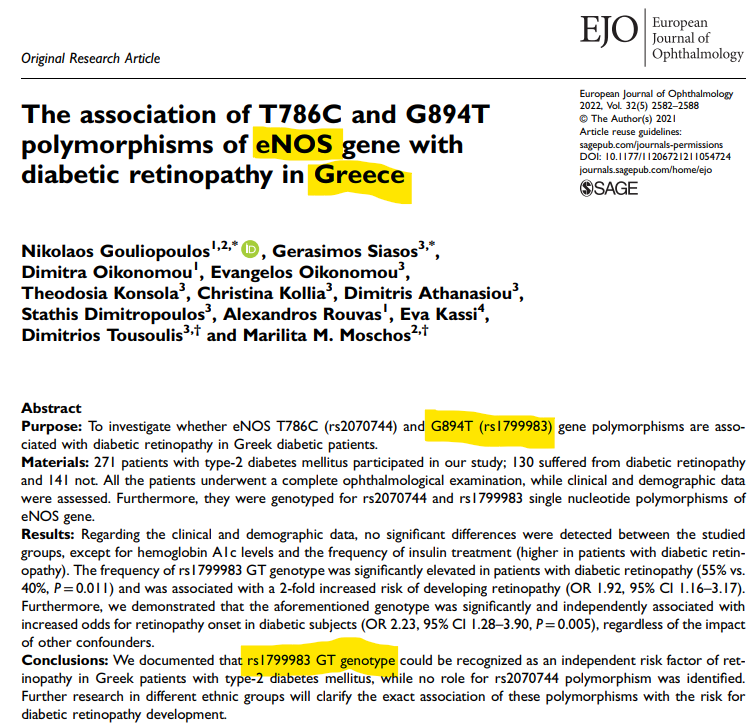 Classification
rough classification
non-proliferative (NPDR) or background (BDR)
proliferative (PDR)

classification systems
ETDRS (gold standard)
EURODIAB
International Clinical Disease Severity Scale for DR
neovascularization marks the transition to the proliferative stage
Wu L, et al. World J Diabetes 2013; 4:290-4
Classification - ETDRS
modified Airlie House classification
stereoscopic color fundus photography in 7 standard fields (30°) 
13 stages
from no evidence of DR to the most advanced PDR stages
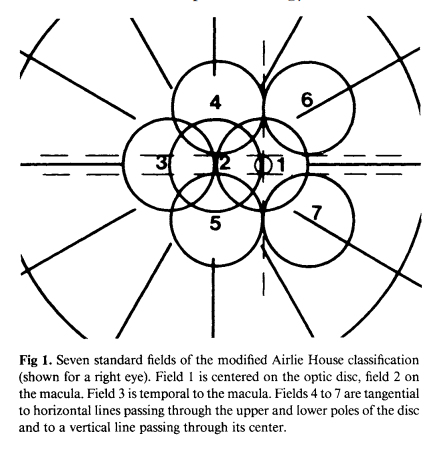 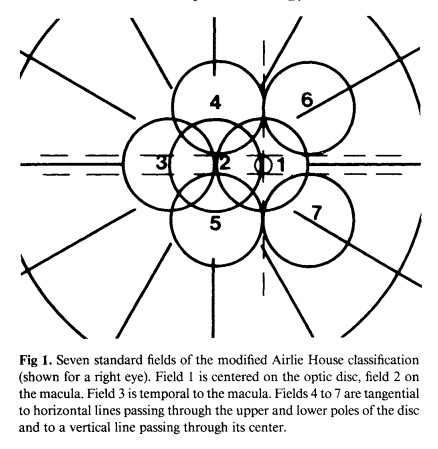 Early Treatment Diabetic Retinopathy Study Research Group. Ophthalmology 1991; 98(5 Suppl):786-806
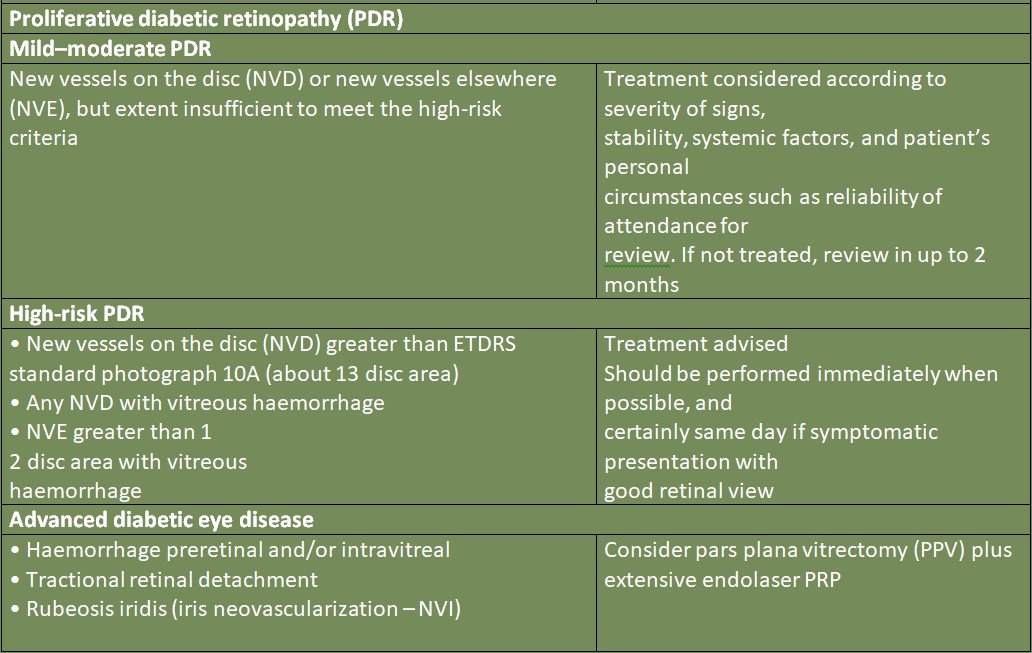 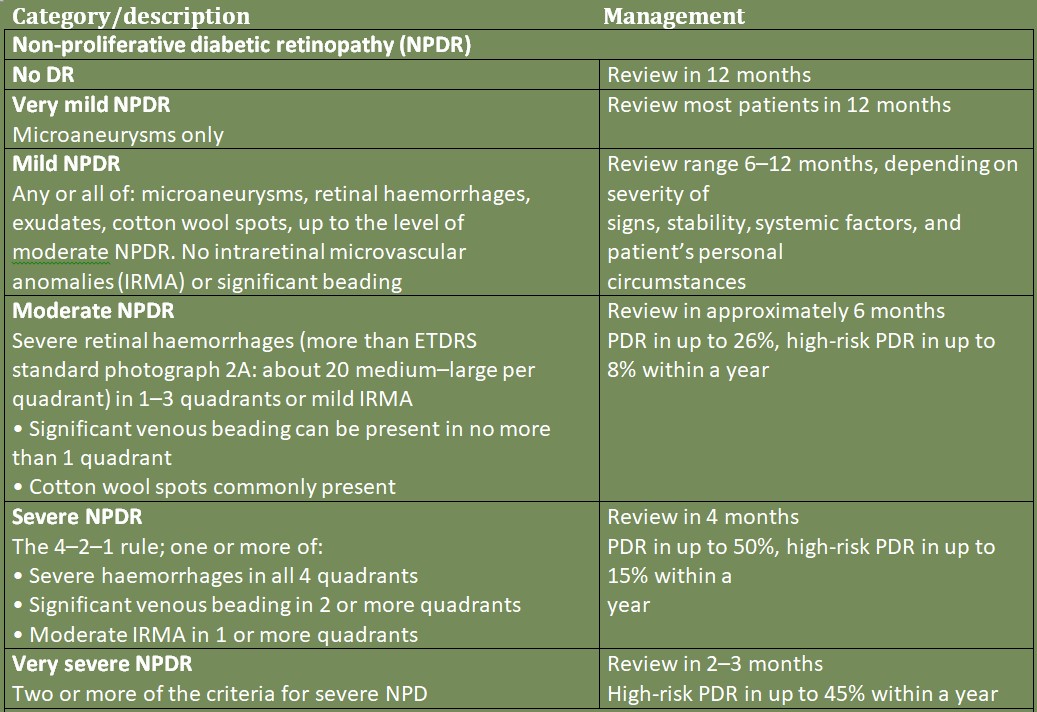 Bowling B (2016). Kanski’s Clinical Ophthalmology . A systematic approach (8th Edition). Elsevier
Pathophysiology
microvascular disorder by retinal damage due to long-term DM effects
damage to precapillary arterioles, capillaries and venules
small blood vessels particularly vulnerable to damage from ↑↑ Glu
direct hyperglycaemic effects on retinal cells possibly implicated
DR initial damage to
pericytes 
endothelial cells 
vascular basal lamina (thickening)
disruption of inner BRB
Antonetti DA, et al. N Engl J Med 2012; 366:1227-39
Bowling B (2016). Kanski’s Clinical Ophthalmology. A systematic approach (8th Edition). Elsevier
Pathophysiology
NPDR
increased vascular permeability/capillary leakage 
capillary occlusion → non perfusion → retinal ischemia
PDR 
neovascularization due to retinal ischemia
≥ ¼ of the retina non-perfused before neovascularization
new abnormal vessels may 
bleed into the vitreous 
cause a tractional retinal detachment
Wong TY, et al. Ophthalmology 2018; 125:1608-22
Solomon SD, et al. Diabetes Care 2017; 40:412-8.
Bowling B (2016). Kanski’s Clinical Ophthalmology. A systematic approach (8th Edition). Elsevier
Pathophysiology NPDR
Hyperglycemia 
advanced glycation end products (AGEs) formation 
endothelial damage 
microaneurysms 
retinal hemorrhages
leakage & exudates





activated leukocyte adhering 
capillary occlusion 
retinal ischemia
infarction of the nerve fiber layer
cotton-wool spots
Wong TY, et al. Ophthalmology 2018; 125:1608-22
Fu X, et al. PLoS Comput Biol 2016; 12:e1004932
Pathophysiology DME
chronic inflammation                               

      endothelial damage
inner BRB breakdown
increased vascular permeability 
fluid leaking into the retina (DME)
hard exudates
1st cause of vision loss in T2DM
Wong TY, et al. Ophthalmology 2018; 125:1608-22
Fu X, et al. PLoS Comput Biol 2016; 12:e1004932
Pathophysiology PDR
chronic retinal ischemia
release of pro-angiogenic factors (mainly VEGF)
neovascularization to bypass damaged retinal blood vessels
adjacent to non-perfused retinal areas (NVE)
optic disk (NVD)
iris (NVI)
new vessels
immature, fragile, permeable, bleed very easily
responsible for vitreous hemorrhage, tractional retinal detachment, neovascular glaucoma
Wang W, et al. Int J Mol Sci 2018; 19(6)
Falcão M, et al. The Open Circulation & Vascular Journal 2012; 3:30-42
Pathological Processes
Hyperglycemia and the regulation of metabolic pathways
Inflammation
Oxidative stress
Vascular abnormalities and angiogenesis pathways
Hyperglycemia & metabolic pathways
chronic and excessive hyperglycemia → alternative Glu metabolism pathways
polyol pathway - AGEs formation - PKC activation - hexosamine pathway flux 
activation of cytokines and growth factors (VEGF)
endothelial dysfunction / inner BRB breakdown
increased vascular permeability
microvascular occlusion
retinal ischemia 
IRMAs
neovascularization
Whitehead M, et al. Expert Opin Biol Ther 2018; 18:1257-70
Hyperglycemia & metabolic pathways
The Polyol Pathway
excess Glu is metabolized via the polyol pathway to
sorbitol
intracellular accumulation
osmotic damage → cellular death
fructose 
deoxyglucosone
↓ NADPH availability 
↑ sensitivity of affected cells to oxidative stress
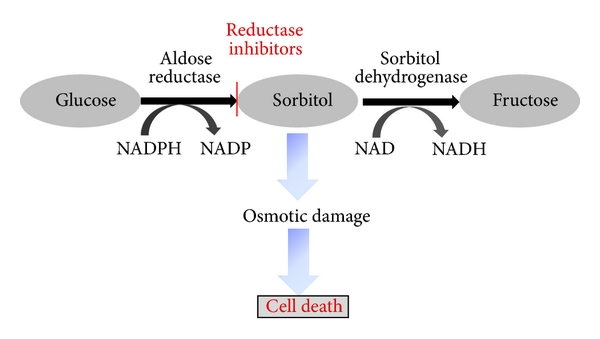 deposition of AGEs
Gabbay KH. Annu Rev Med 1975; 26:521-36
Gabbay KH. N Engl J Med 1973; 288:831-6
Barnett PA, et al. Diabetes 1986; 35:426-32
Tarr JM, et al. ISRN Ophthalmol. 2013; 2013:343560
Hyperglycemia & metabolic pathways
AGEs formation
↑↑ Glu → ↑↑ AGEs formation and accumulation in DM patients
alter the structure and function of the proteins
thickening of capillary basement membranes
pericyte loss
inner BRB breakdown
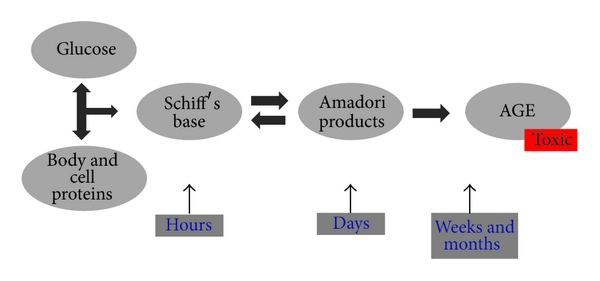 Peppa M, et al. Clinical Diabetes 2003; 21:186
Tarr JM, et al. ISRN Ophthalmol. 2013; 2013:343560
Hyperglycemia & metabolic pathways
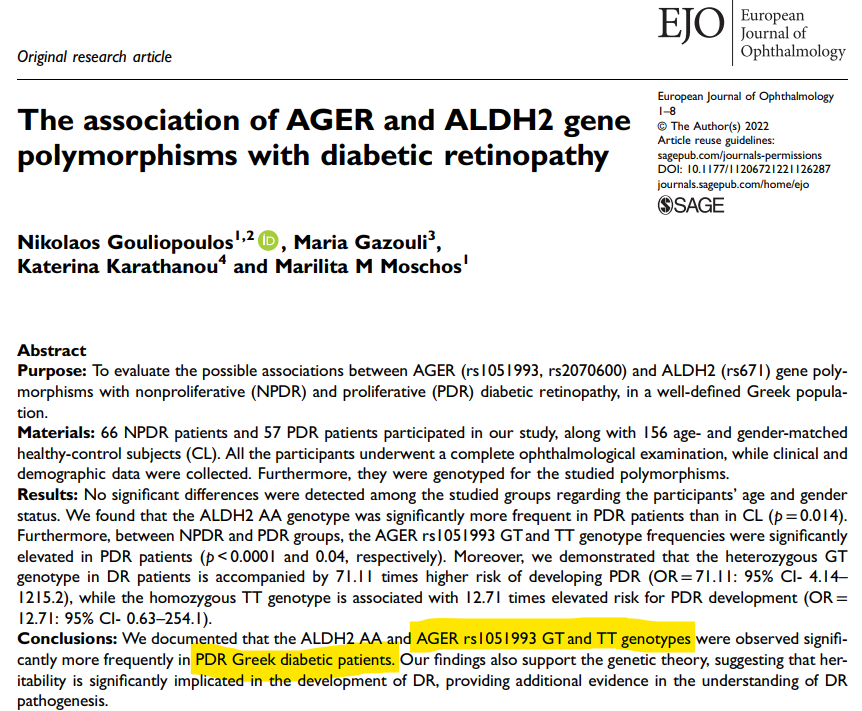 AGEs receptors (AGERs) activation 
pro-oxidant cascades
pro-inflammatory cascades
↑oxidative stress 
↑ leukocyte adhesion
AGER inhibition in mice prevents DR development
AGER gene polymorphisms alter the AGE/AGER binding
beneficial or detrimental effect on diabetic vascular complications development
Hammes HP, et al. Proc Natl Acad Sci U S A 1991; 88:11555-8
Gouliopoulos N, et al. Eur J Ophthalmol 2022 Sep 13: (Epub ahead of print)
Hyperglycemia & metabolic pathways
PKC Activation
↑↑ Glu → ↑ glycolysis → ↑ diacylglycerol (DAG) synthesis
PKC pathway activation
mitogen-activated protein kinase (MAPK) factors activation
↑ stress-related proteins
↑ mediators of vascular function (e.g. VEGF and such as c-Jun kinases)
↑↑ NADPH oxidase
↑↑ NFκB in vascular cells
oxidative stress and inflammation
Xia P, et al. Diabetes 1994; 43:1122-9
Koya D, et al. Diabetes 1998; 47:859-66
Rosse C, et al. Nat Rev Mol Cell Biol 2010; 11:103-12
Wang QJ, et al. Trends Pharmacol Sci 2006; 27:317-23
Hyperglycemia & metabolic pathways
PKC Activation
PKC: a 10 enzymes family 
β1/2 isoform associated with DR development
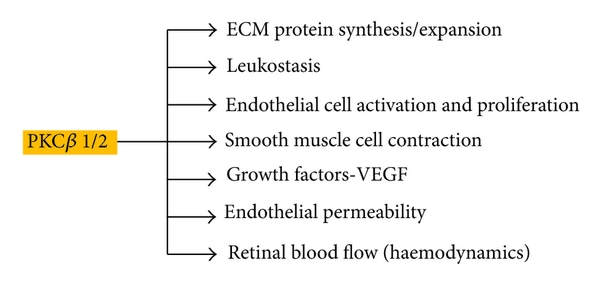 Tarr JM, et al. ISRN Ophthalmol. 2013; 2013:343560
Hyperglycemia & metabolic pathways
Hexosamine Pathway Flux
activated when ↑↑ intracellular Glu cannot be drained by glycolysis
most of it is converted to glucose-6-phosphate (G6P) →
converted to fructose-6-phosphate (F6P)
in vascular cells
↑ TGFβ 
↑ PAI-1
multiple factors involved in DR development are affected
Wells L, et al. Science 2001; 291(5512):2376-8
Hart GW, et al. Annu Rev Biochem 1997; 66:315-35
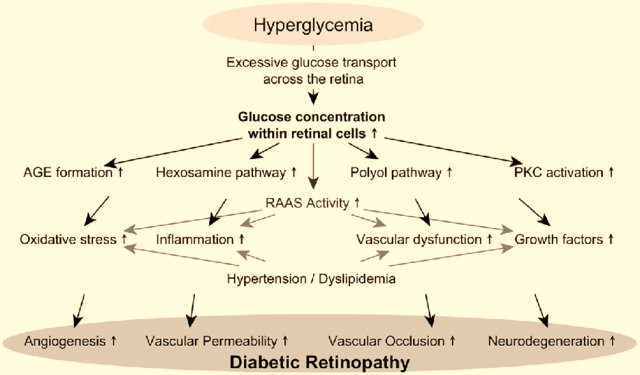 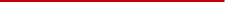 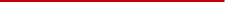 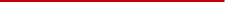 May M, et al. Ther Adv Endocrinol Metab 2019; 10:2042018819891886
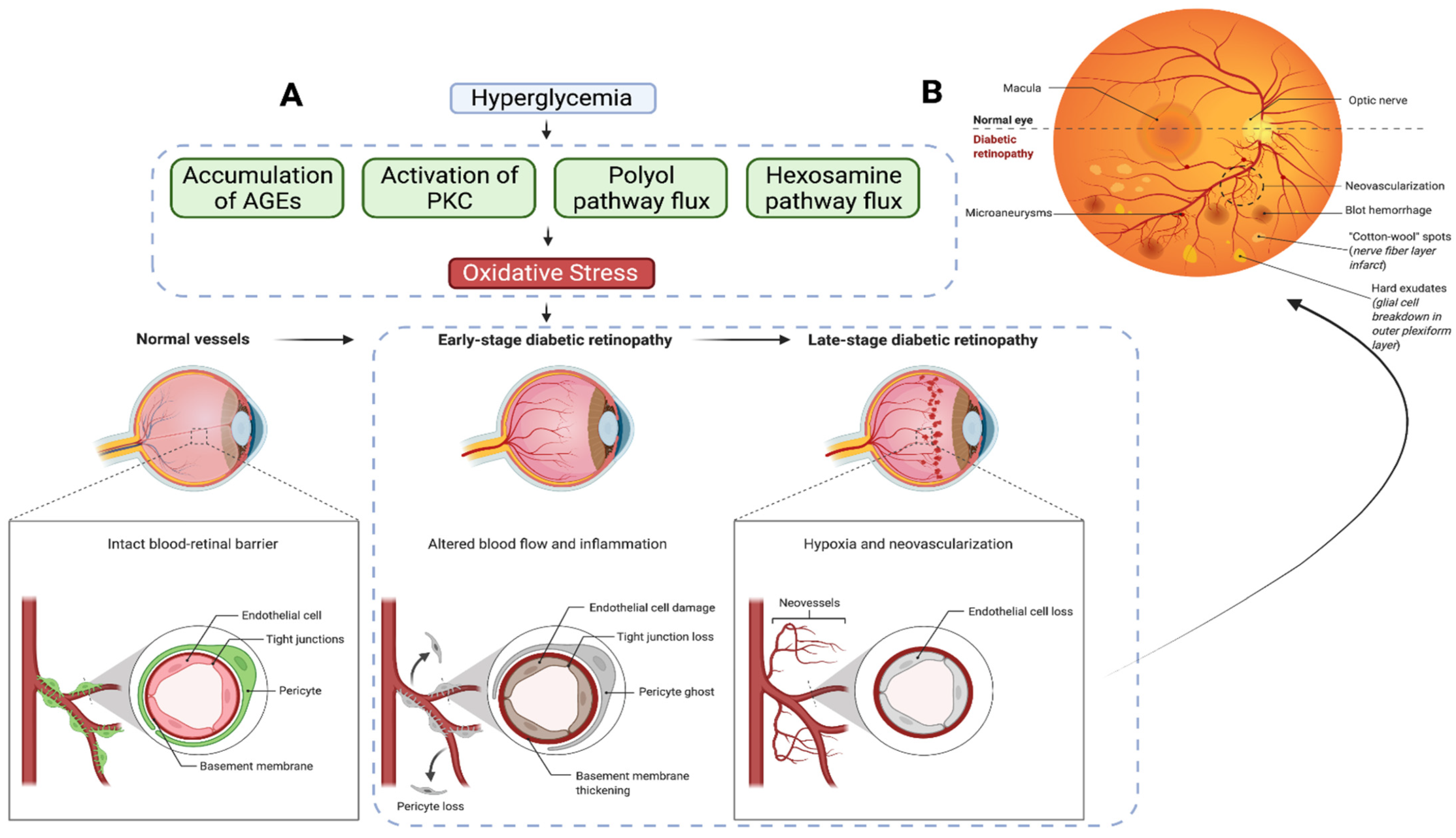 Chauhan MZ, et al. Cells 2022; 11:1950
Pathological Processes
Hyperglycemia and the regulation of metabolic pathways
Inflammation
Oxidative stress
Vascular abnormalities and angiogenesis pathways
Inflammation
key factor in DR pathogenesis
simultaneous course of multiple metabolic pathways
oxidative stress
AGEs
↑ VEGF expression
inflammatory response
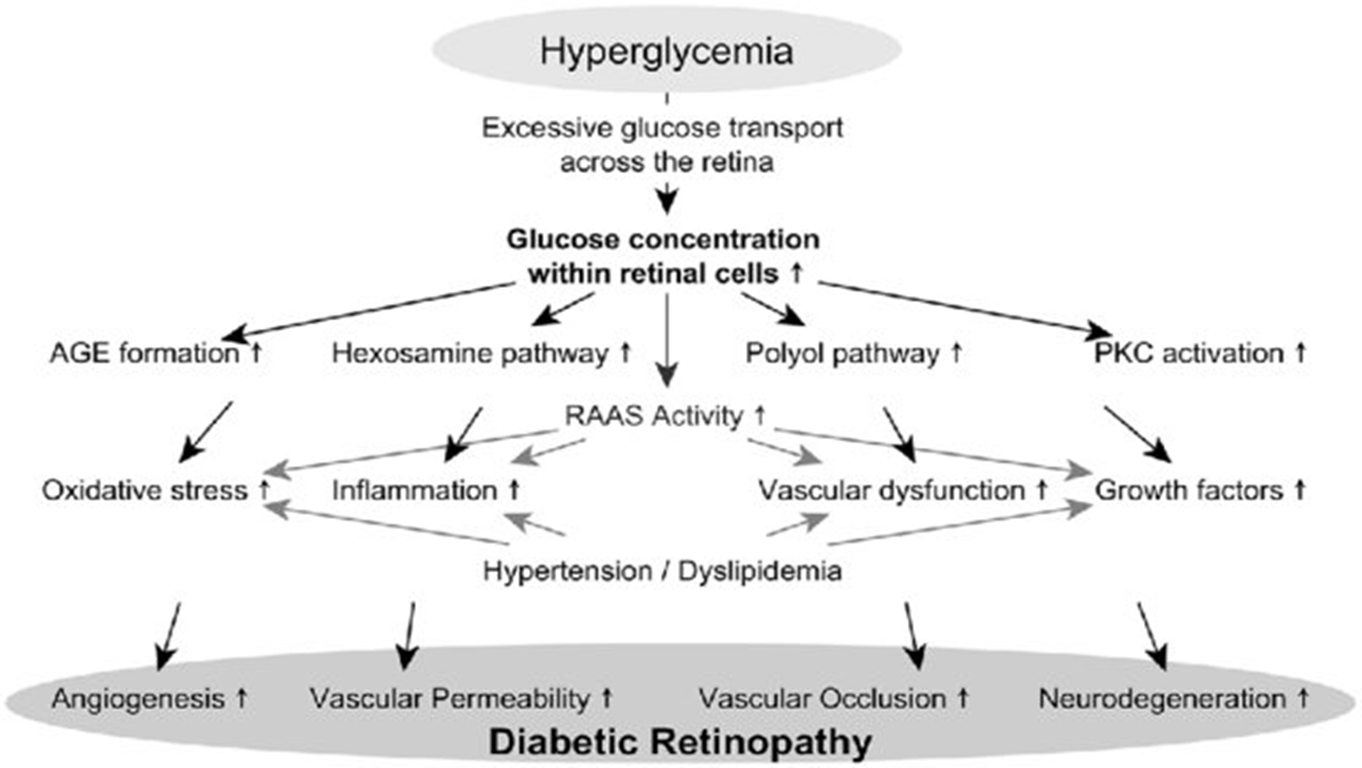 Inflammation
chronic low-grade inflammation 
capillary occlusion
hypoxia
↑ VEGF expression
leukostasis
retinal microvasculature occlusion 
endothelium damage 
inner BRB breakdown
Joussen AM, et al. Faseb j 2003; 17:76-8
Schroder S, et al. Am J Pathol 1991; 139:81-100
Inflammation
hyperglycemic stress → microglia activation → retinal glial cell dysfunction
↑ secretion of 


anti-inflammatory drugs (e.g. intravitreal triamcinolone acetonide and topical application of NSAIDs like nepafenac)
↓ VEGF expression 
↓ vascular permeability
inhibition of retinal cell death
diminished leukostasis
improved visual acuity
TNF-α
IL-6
MCP-1
VEGF
endothelial impairment 
leukocyte adherence to retinal endothelium
Kern TS, et al. Diabetes 2007; 56:373-9
Gillies MC, et al. Ophthalmology 2006 113:1533-8
Kuppermann BD, et al. Arch Ophthalmol 2007; 125:309-17
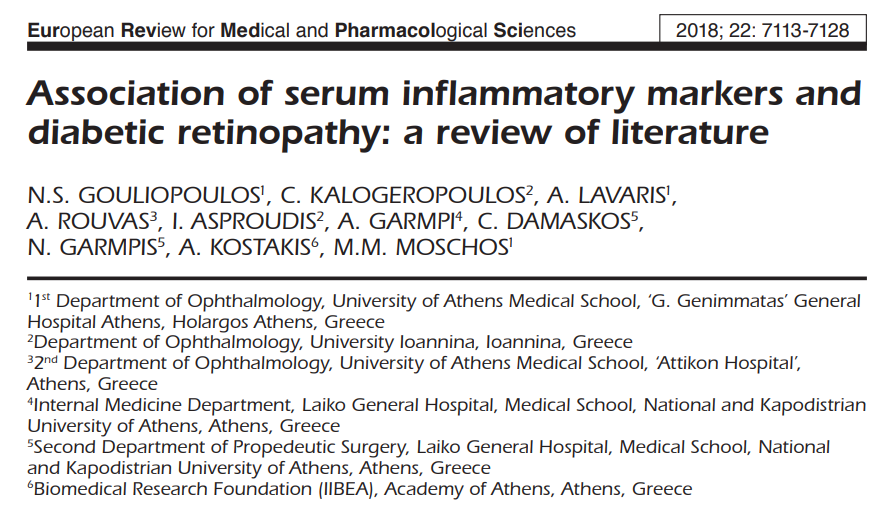 CRP ≥3 mg/L
possible independent RF for DR development – more prominent if BMI >30kg/m2
TNF-α
positive correlation with DR severity (EURODIAB Prospective Complications Study)
strong and independent RF for both PDR and DME
↑ TNF-α serum levels by 10 pg/mL → 2-fold ↑ risk of PDR and/or DME 
baseline TNF-α levels ≥3.4 pg/mL → 3-fold ↑ risk of PDR and/or DME
IL-6
presence of DR and disease severity in both DM types
ICAM-1
baseline levels ≥165pg/mL → 3-fold ↑ risk of DME
E-selectin
baseline levels ≥40 pg/mL → 2-fold ↑ risk of PDR
PAI-1
independent and strong RF for DR incidence in T2DM, especially for severe PDR stages 
DR development risk ↑ by 12% for each 10ng/dL ↑in baseline PAI-1 levels
Pathological Processes
Hyperglycemia and the regulation of metabolic pathways
Inflammation
Oxidative stress
Vascular abnormalities and angiogenesis pathways
Oxidative stress
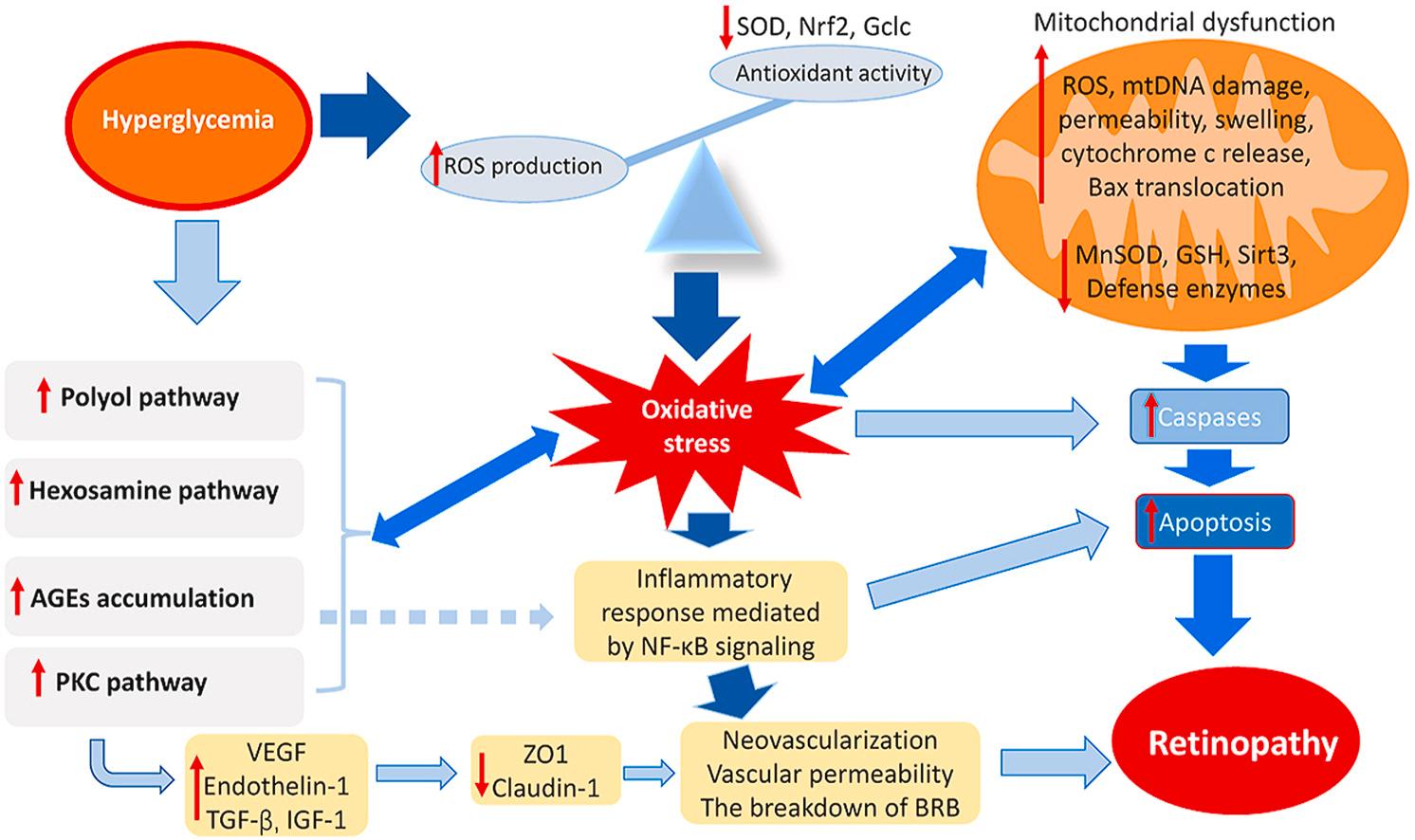 Kang Q, et al. Redox Biol 2020;37:101799
Pathological Processes
Hyperglycemia and the regulation of metabolic pathways
Inflammation
Oxidative stress
Vascular abnormalities and angiogenesis pathways
Vascular abnormalities and angiogenesis pathways
hyperglycemia 
pericyte loss
endothelial cells apoptosis
basement membrane thickening 
inner BRB impairment
leakage and exudates
pericytes - responsible capillaries structure
microaneurysm formation
pronounced pericytes and endothelial cells loss  
capillary occlusion and ischemia
↑↑ VEGF via hypoxia-inducible factor 1 (HIF-1) activation 
neovascularization
Feldman-Billard S, et al. Diabetes Metab 2018; 44:4-14
Schmidt-Erfurth U, et al. Prog Retin Eye Res 2018; 67:1-29
Bressler NM, et al. N Engl J Med 2011; 365:1520-6
Association with systemic vascular dysfunction
diabetic microvascular disease (DMD) (including DR)  
large vessel atherosclerosis via
hypoxia 
alterations in vasa vasorum 
diminishing NO bioavailability in the vasculature
activating pro-inflammatory mechanisms 
association with ↑ morbidity in the setting of acute coronary syndromes or strokes

debatable whether DMD precedes large vessel atherosclerosis or they progress in parallel
Brownrigg JRW, et al. Lancet Diabetes Endocrinol 2016; 4:588–97
Antonopoulos AS, et al. Diabetes Care 2015; 38:e180–1
Antonopoulos AS, et al. Cardiovasc Res 2017; 113:1074–86
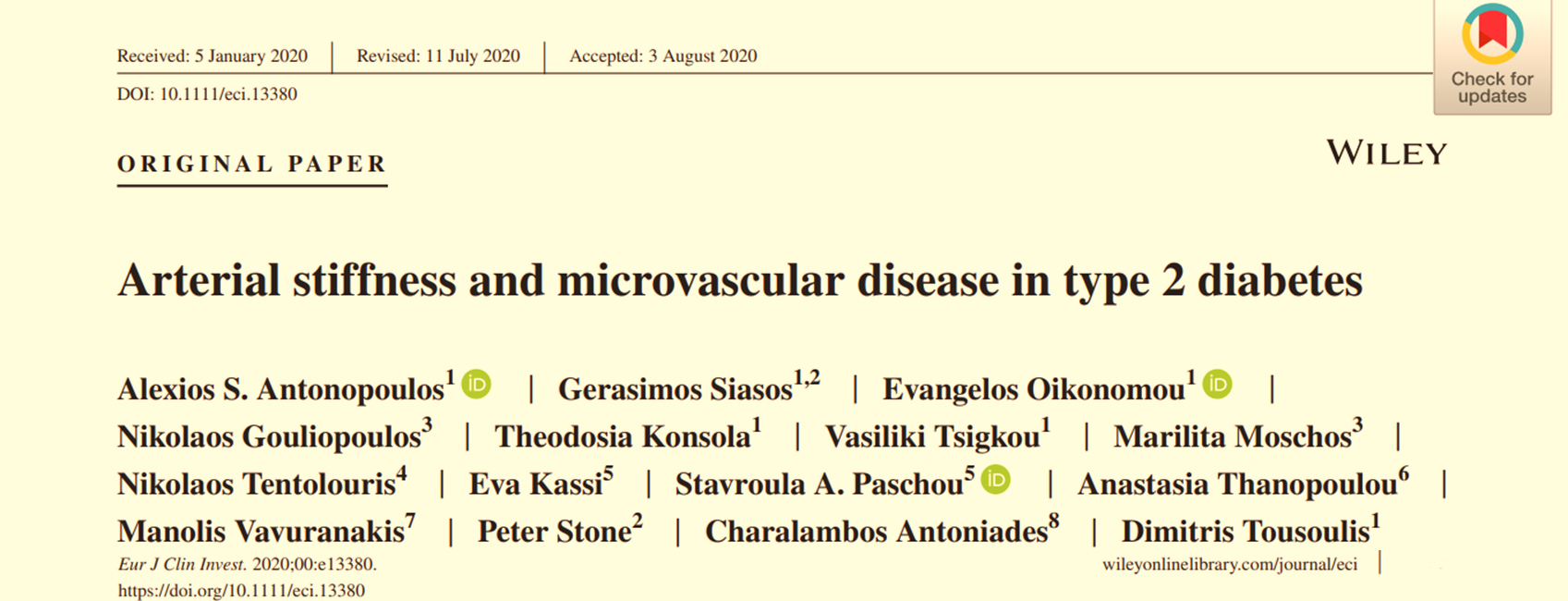 presence of DMD (DR): independently predict 
hospitalization for heart failure
future mortality cardiovascular disease risk
non-fatal myocardial infarction
absence of DR at baseline screening
association with no mortality events in T2DM during the follow-up period (~30 months)
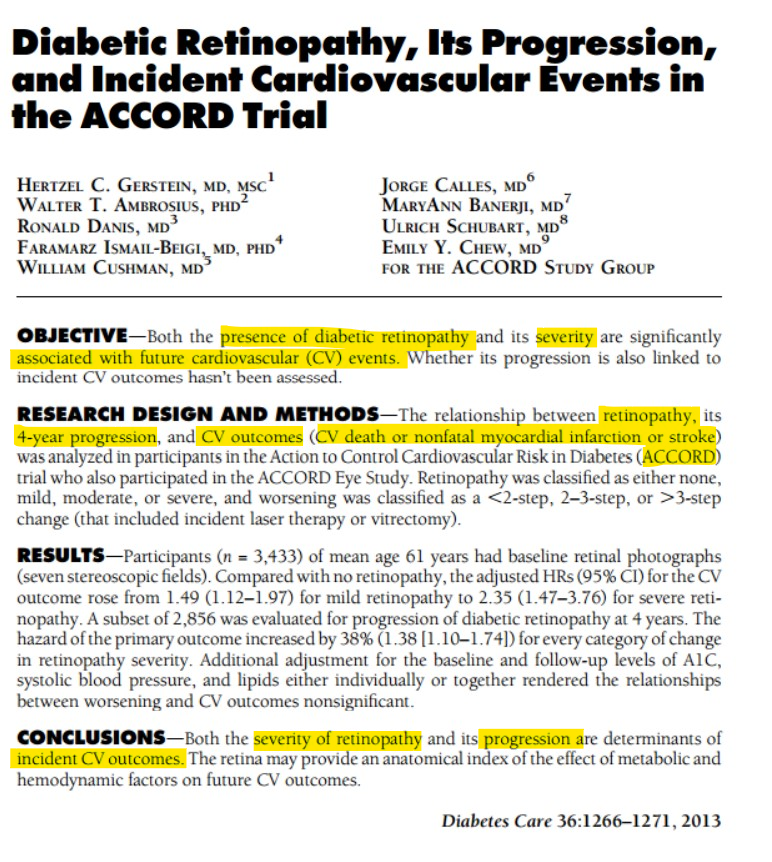 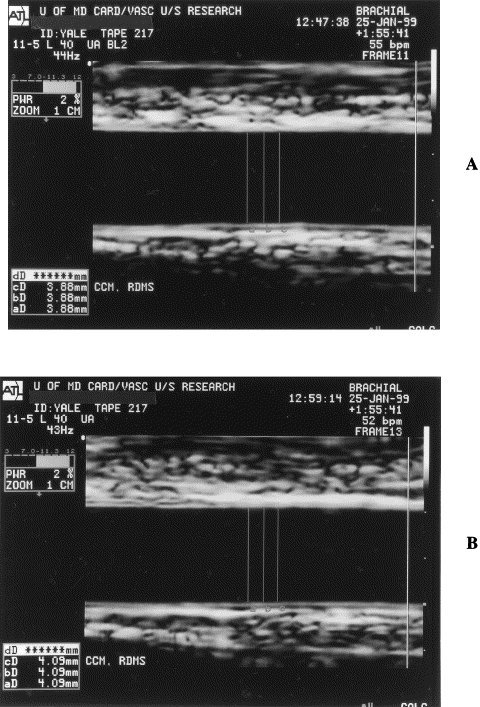 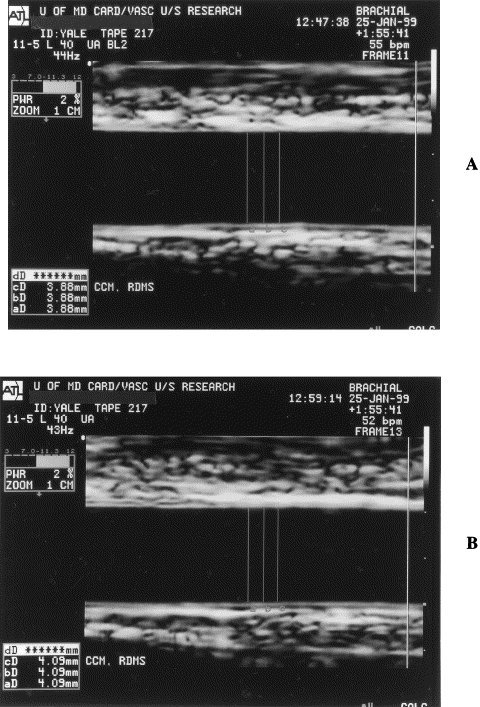 Resting diameter (RD)
Hyperemic diameter (HD)
Flow-mediated dilatation
Corretti M, et al. J Am Coll Cardiol 2002;39:257-65
HD -RD 
RD
FMD =
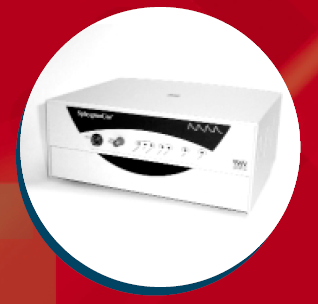 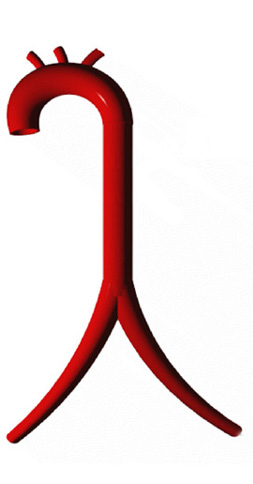 A
B
Arterial Stiffness
Measurement of arterial stiffness by applanation tonometry with pulse-wave velocity has been the gold-standard method and is well-validated in large populations as a strong predictor of adverse cardiovascular outcomes.
Delay time from the R-top (ECG) to the 10% arterial diameter increase with pulse
Non-simultaneous recording
Distance
PWV =
Transit time
Cavalcante JL, et al. J Am Coll Cardiol 2011; 57:1511-22
Association with systemic vascular dysfunction
composite marker FMD/PWV 
index of systemic vascular function
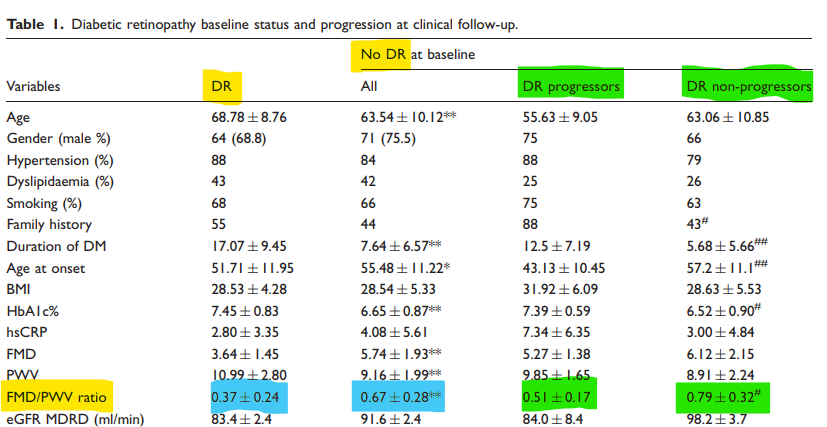 Gouliopoulos N, et al. Eur J Prev Cardiol 2017; 24:1405-7
Association with systemic vascular dysfunction
The Framingham Study: T2DM 
association between DR and macroangiopathy
several common RFs between macro- and micro-angiopathy
DR and endothelial dysfunction in T2DM
strongly, positively and independently associated
impaired FMD values
independent predictor for DR progression
arterial stiffness
↑ PWV in DR vs non-DR 
positive correlation among PWV, DM duration and the accumulation of AGEs in the aorta 
DR progression associated with 
DM duration
AGEs accumulation
AGEs accumulation due to long-term glycemic exposure: the common mechanism of arterial stiffness and DR
Hiller R, et al. Am J Epidemiol 1988; 128:402-9
Siasos G, et al. Diabetes Care 2015 ; 38:e9-e10
UK Prospective Diabetes Study Group. BMJ 1998;317:703–13
Association of DME with systemic vascular dysfunction
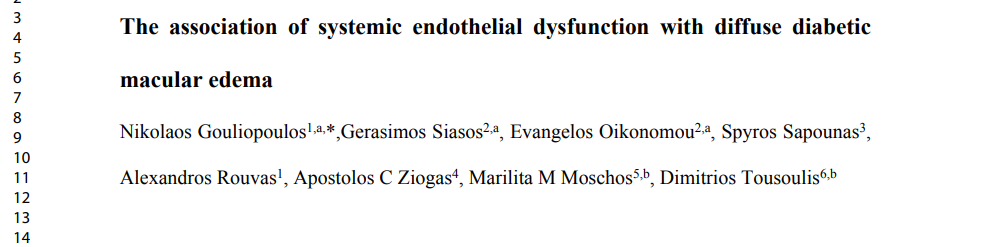 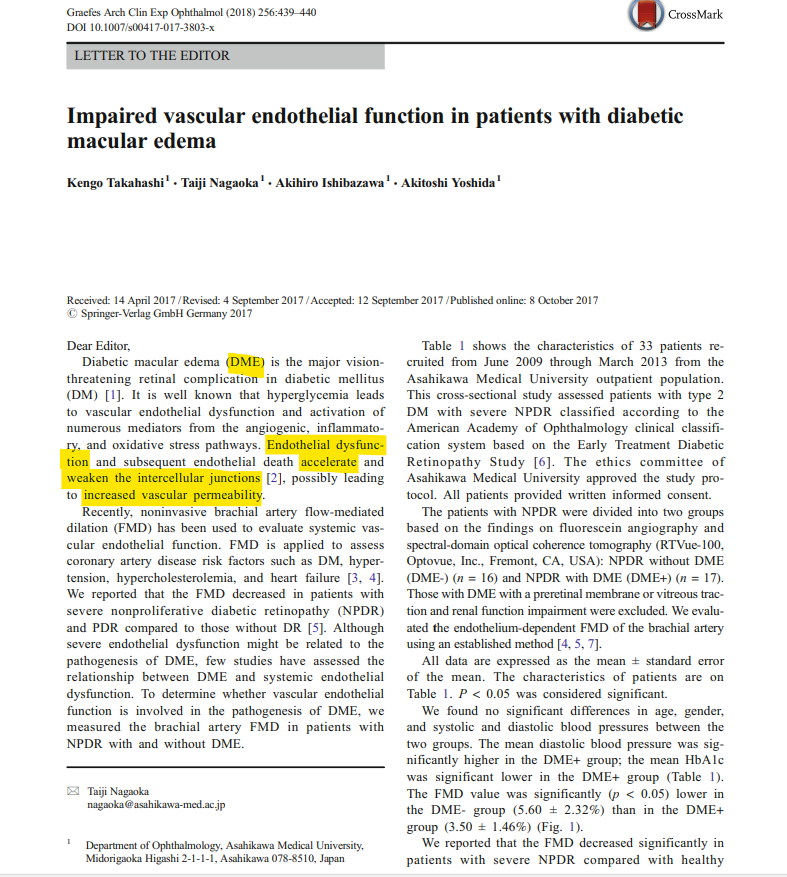 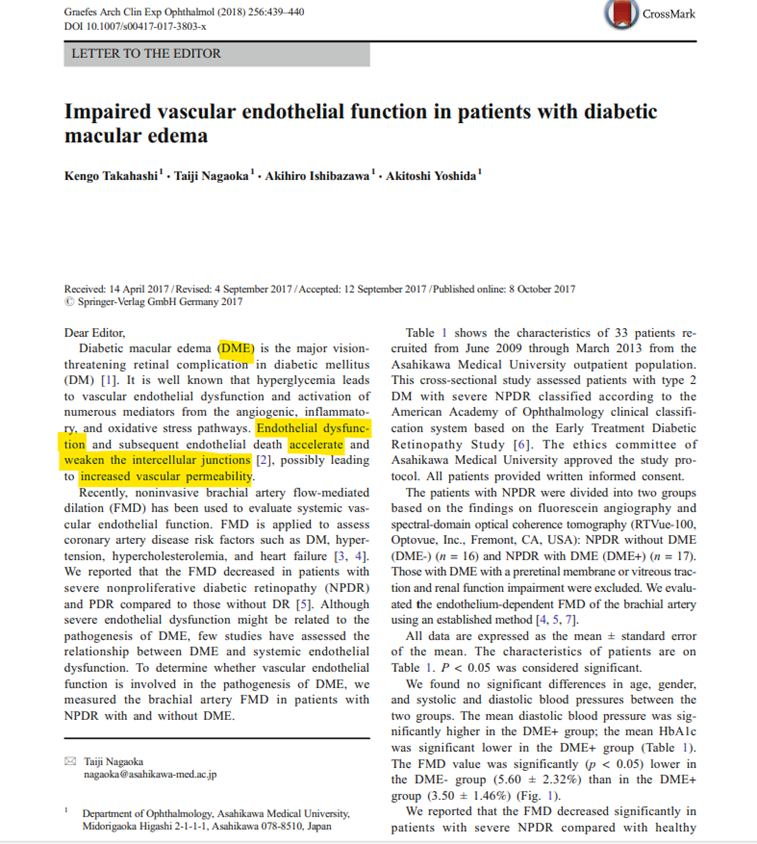 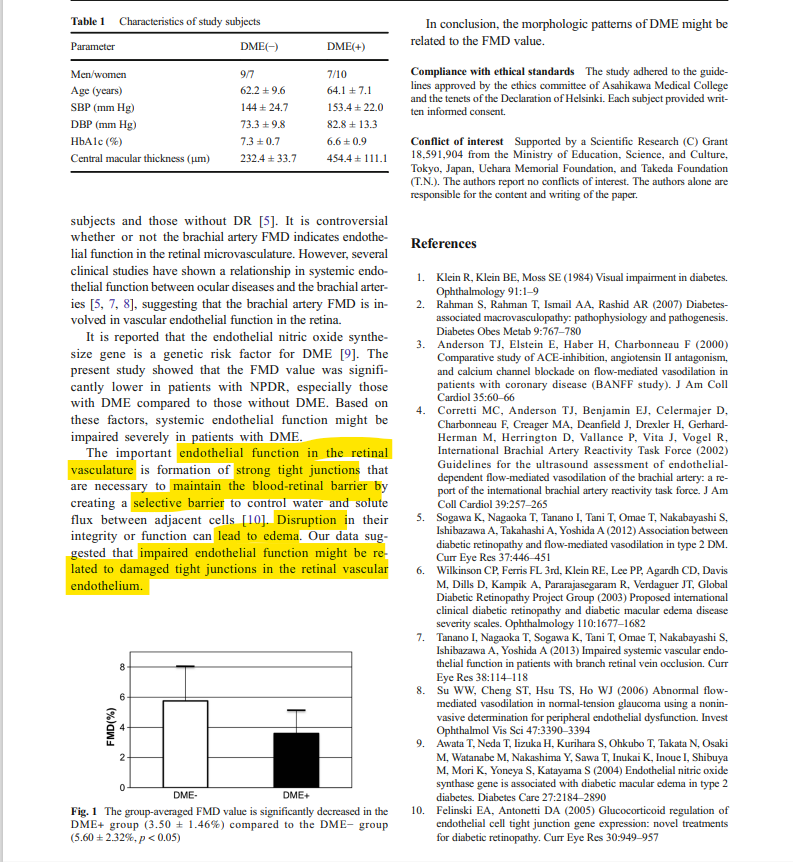 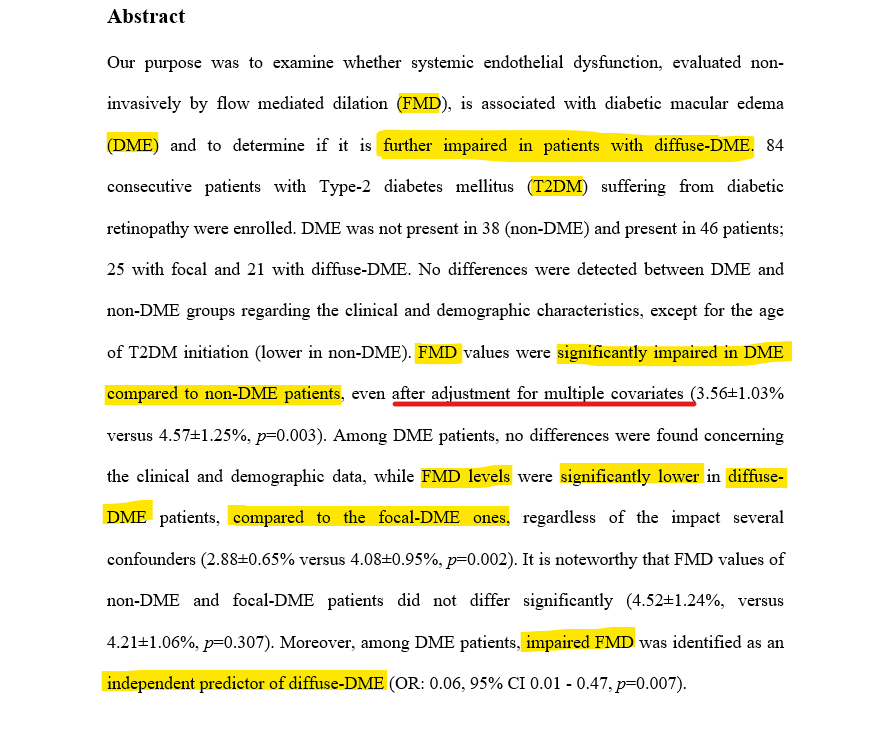 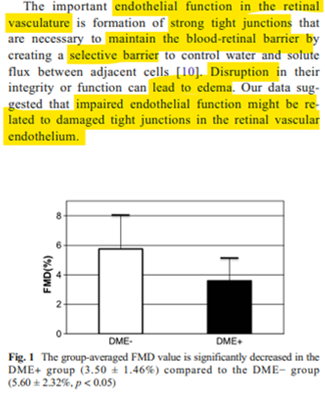 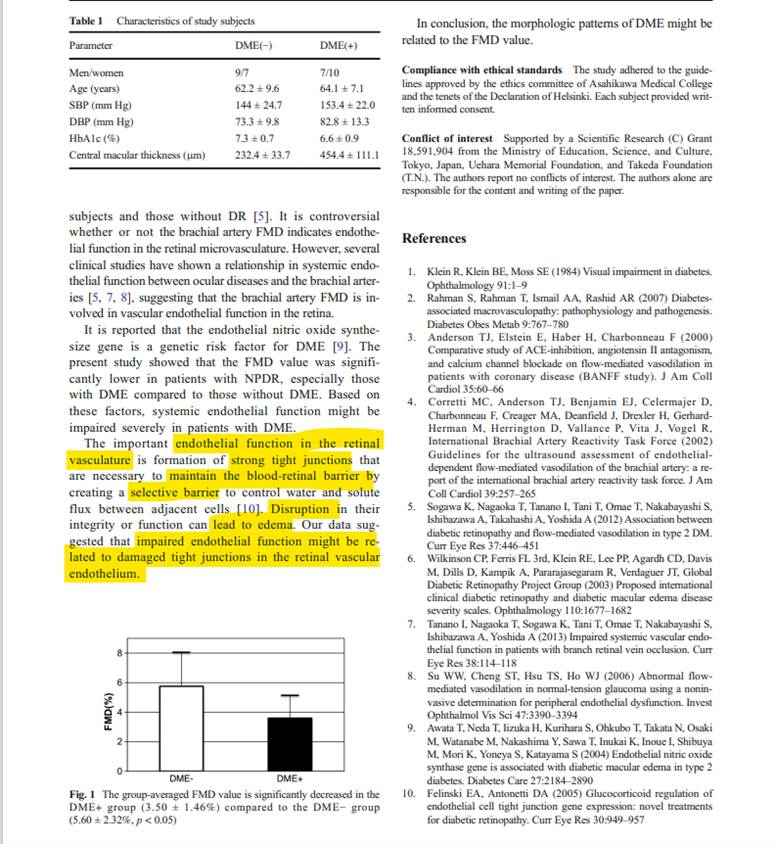 Findings NPDR
Microaneurysms
Retinal haemorrhages
flame shaped
dot blot
dark round
Exudates
DME 
focal
diffuse
Ischaemic retinopathy/maculopathy
Cotton wool spots






Venous changes
beading
dilatation and tortuosity
looping
‘sausage’ like segmentation
IRMAs
Arterial Changes
peripheral narrowing
‘silver wiring’ 
obliteration
Bowling B (2016). Kanski’s Clinical Ophthalmology . A systematic approach (8th Edition). Elsevier
Findings PDR
retinal neovascularization
≥ ¼ of the retina non-perfused before PDR development
preretinal neovascularization anywhere in the retina
mainly at the posterior pole
fibrous tissue development along with the new vessels
neovascularization of the optic disc (NVD)
neovascularization of the iris (NVI)
vitreous/preretinal haemorrhages
tractional retinal detachment
Bowling B (2016). Kanski’s Clinical Ophthalmology . A systematic approach (8th Edition). Elsevier
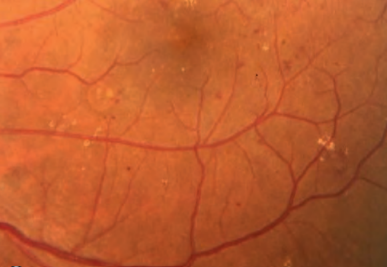 flame shaped haemorrhages
exudates
dot-blot haemorrhages
Bowling B (2016). Kanski’s Clinical Ophthalmology . A systematic approach (8th Edition). Elsevier
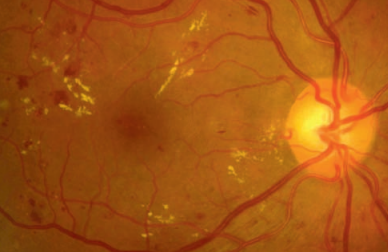 flame shaped haemorrhages
exudates
microaneurysms
Bowling B (2016). Kanski’s Clinical Ophthalmology . A systematic approach (8th Edition). Elsevier
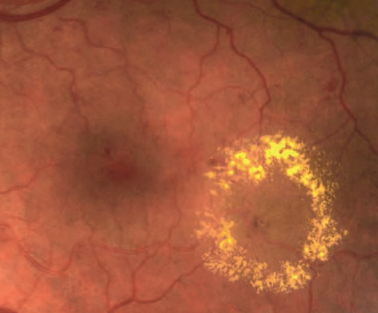 ring of exudates
diabetic macular edema
Bowling B (2016). Kanski’s Clinical Ophthalmology . A systematic approach (8th Edition). Elsevier
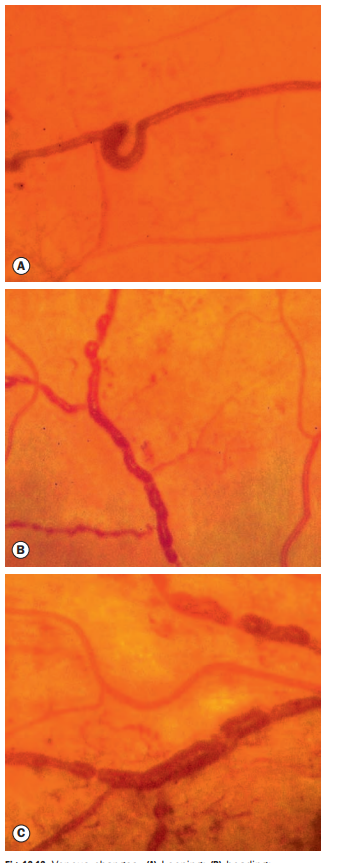 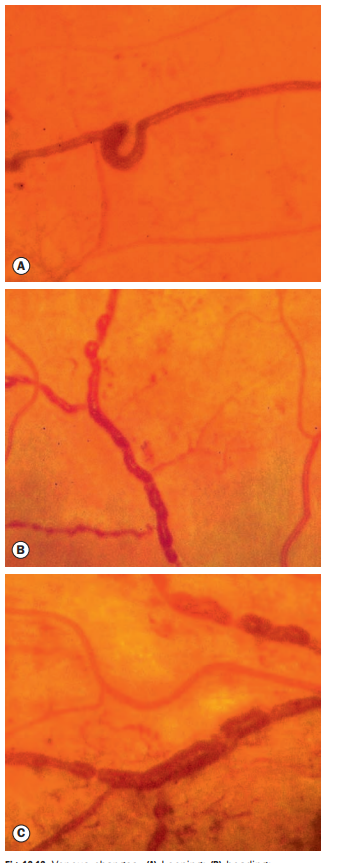 ‘sausage’ like segmentation
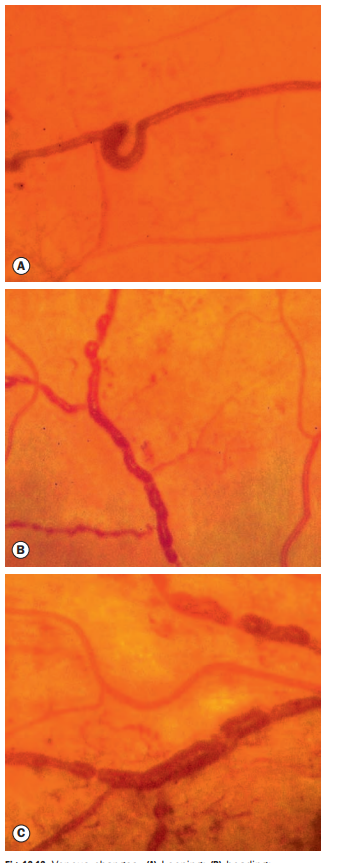 venous looping
venous beading
Bowling B (2016). Kanski’s Clinical Ophthalmology . A systematic approach (8th Edition). Elsevier
IRMAs
arteriolar–venular shunts
bypass the capillaries
adjacent to areas of marked capillary hypoperfusion 
do not cross major blood vessels
sign of retinal ischemia
↑ risk to PDR progression
better identified with fluorescein angiography (DD from neovascuarization)
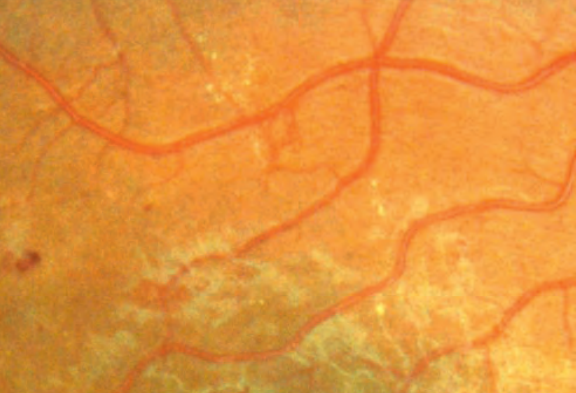 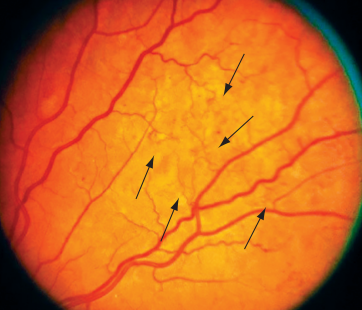 Bowling B (2016). Kanski’s Clinical Ophthalmology . A systematic approach (8th Edition). Elsevier
Basic and Clinical Science Cource 2019-2020 (2020). Retina and Vitreous (12). American Academy of Ophthalmology
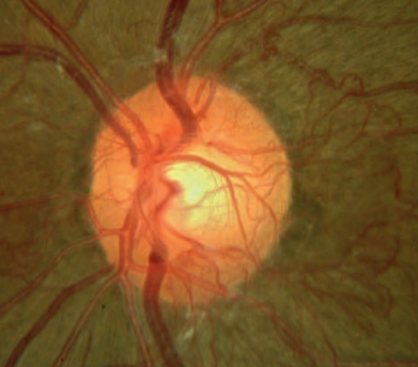 neovascularization of optic disc (NVD)
(up to 1 optic disc diameter from the optic disc margin)
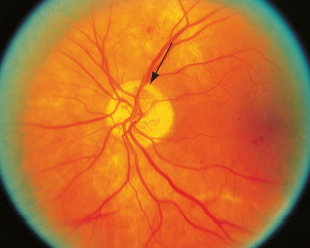 Bowling B (2016). Kanski’s Clinical Ophthalmology . A systematic approach (8th Edition). Elsevier
Basic and Clinical Science Cource 2019-2020 (2020). Retina and Vitreous (12). American Academy of Ophthalmology
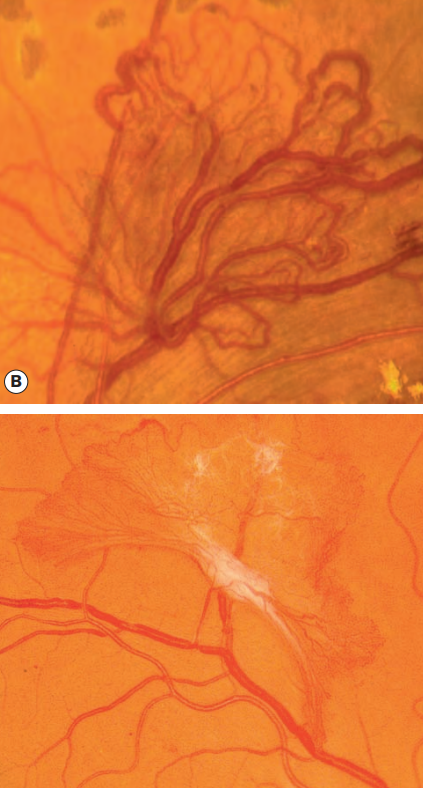 fibrovascular tissue
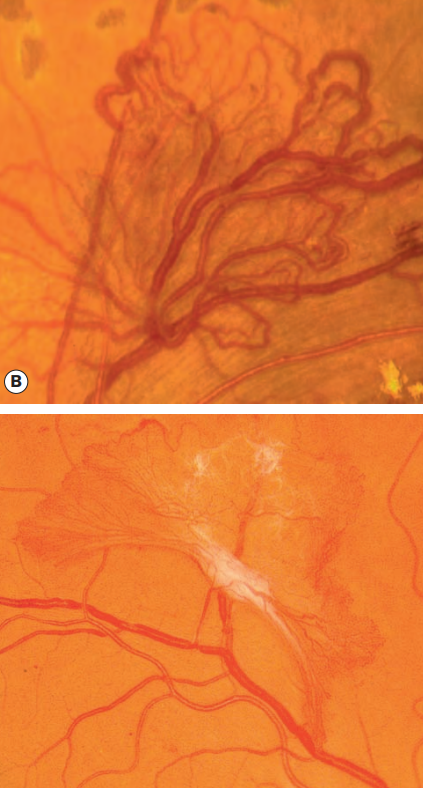 pre-retinal haemorrhage
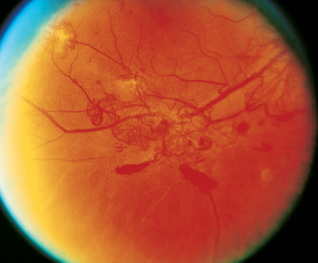 neovascularization elsewhere in the retina (NVE)
Bowling B (2016). Kanski’s Clinical Ophthalmology . A systematic approach (8th Edition). Elsevier
Basic and Clinical Science Cource 2019-2020 (2020). Retina and Vitreous (12). American Academy of Ophthalmology
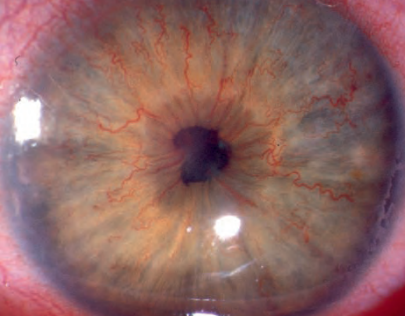 iris neovascularization (NVI)
Bowling B (2016). Kanski’s Clinical Ophthalmology . A systematic approach (8th Edition). Elsevier
Examination Techniques
ophthalmoscopy after pupils dilation
direct ophthalmoscopy 
indirect ophthalmoscopy 
slit-lamp biomicroscopy
fundus photography
fluorescein angiography (FA)
optical coherence tomography (OCT)
OCT angiography (OCT-A)
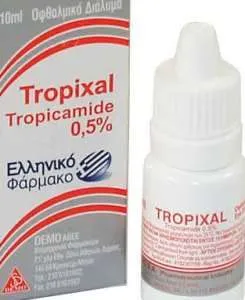 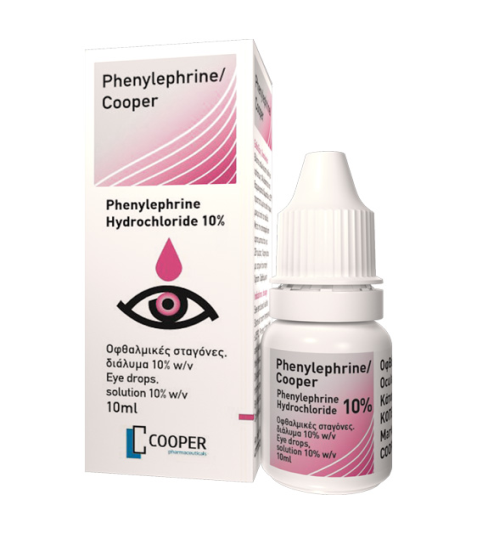 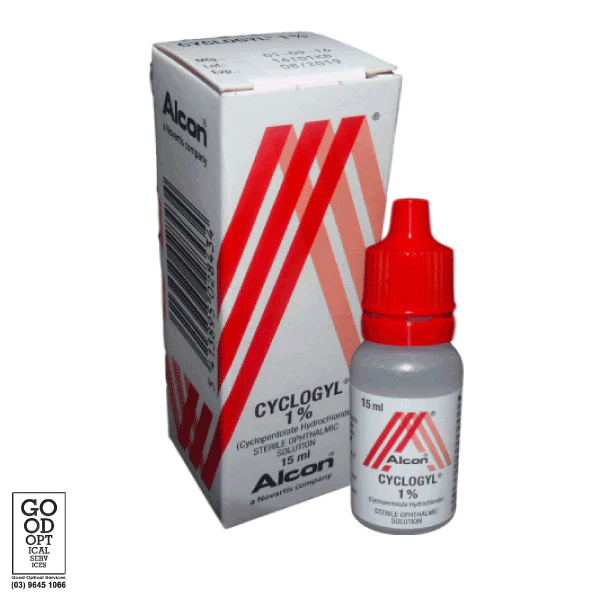 Wong TY, et al. Ophthalmology 2018;125:1608-22
less experienced examiners
refractive errors in patient’s and examiner’s eye are corrected 
erect and magnified (~ x15) retina
in a slightly darkened room
dilated patient’s pupils
available green filter
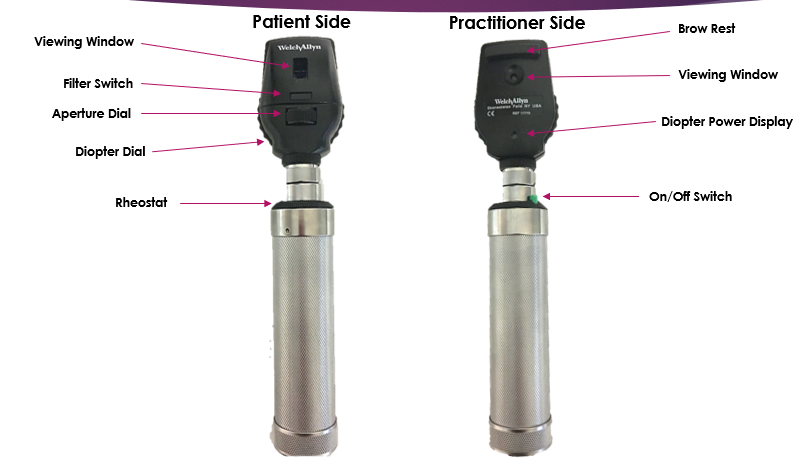 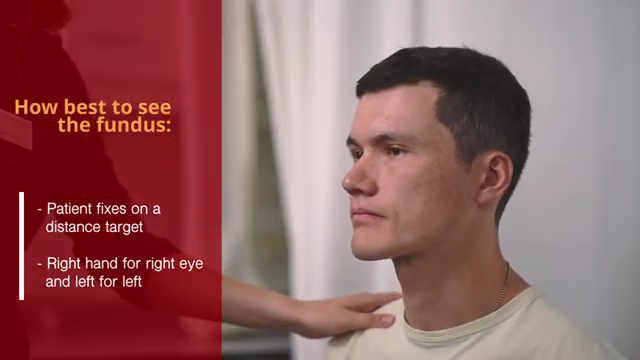 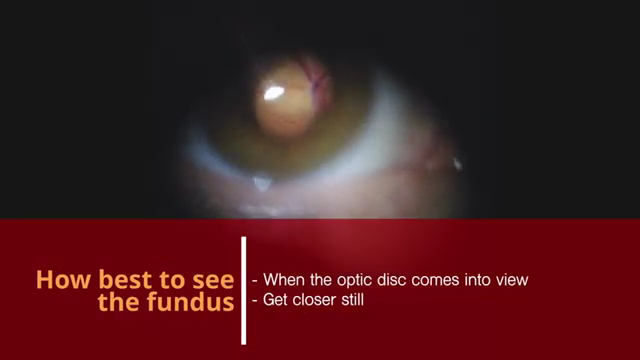 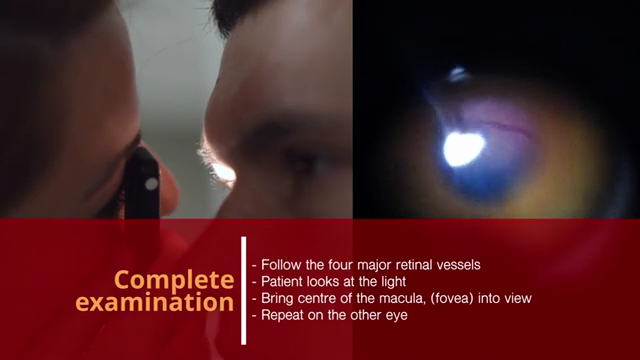 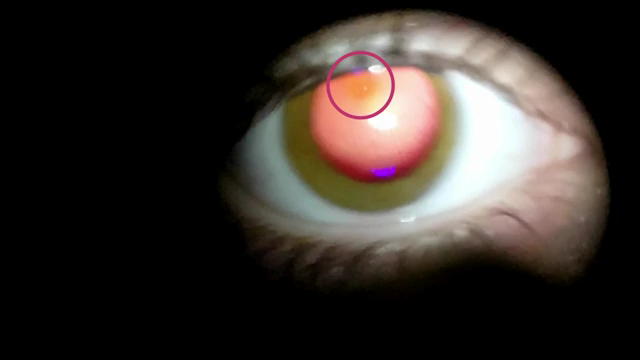 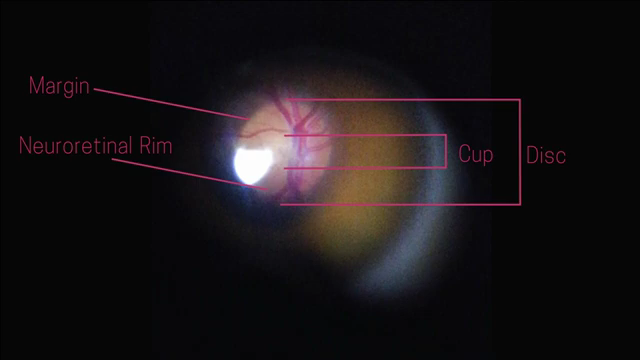 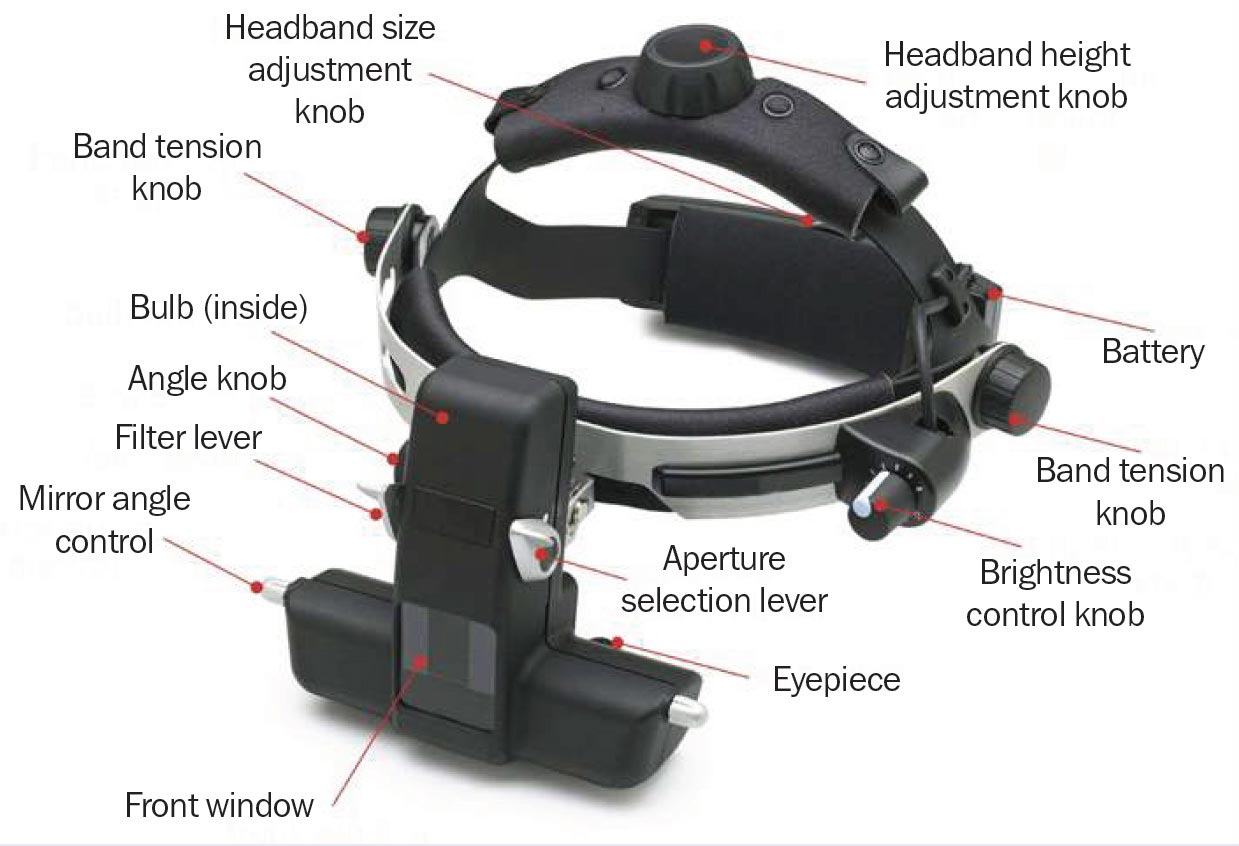 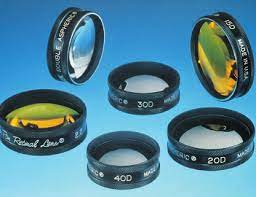 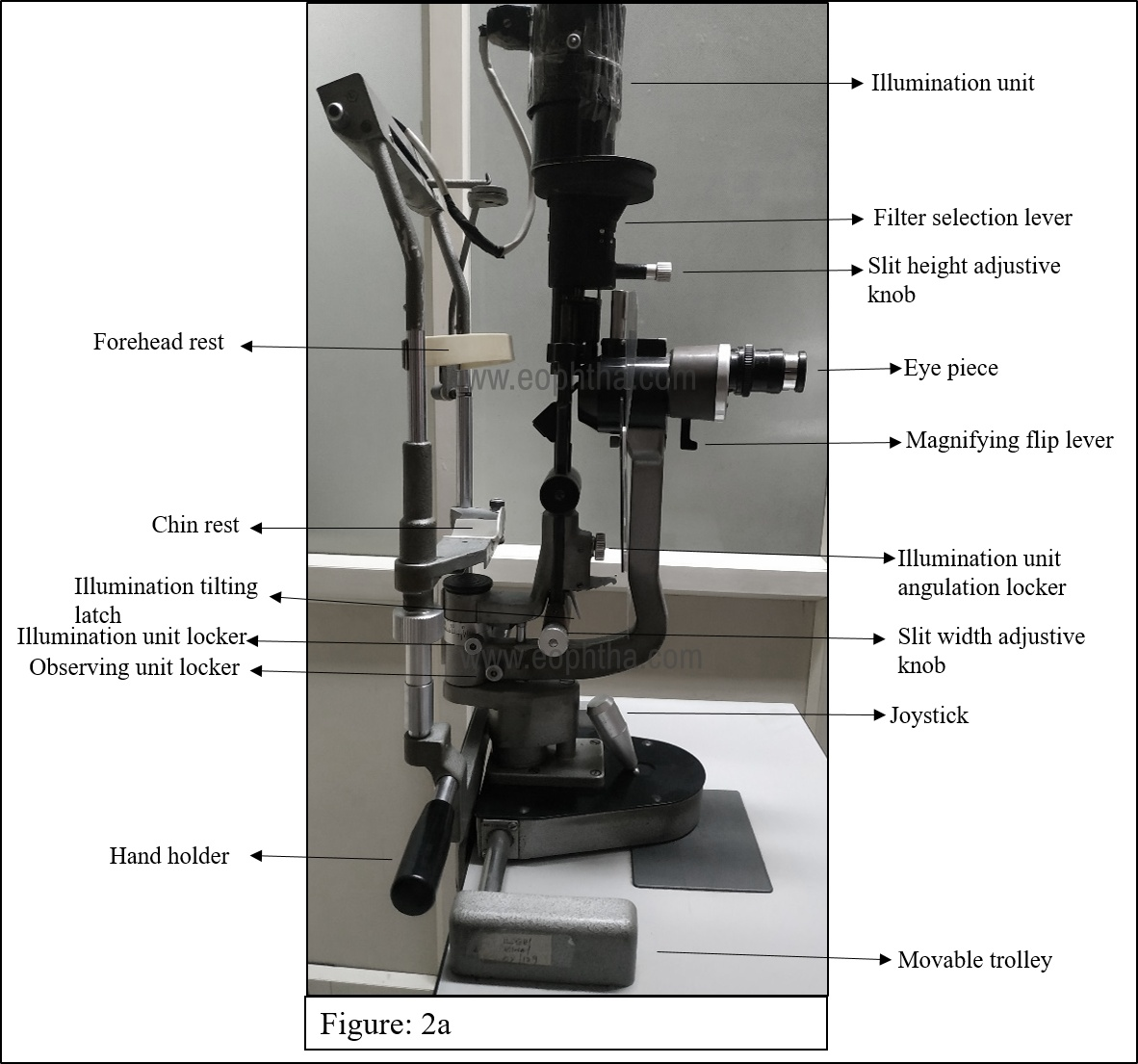 Fundus Photography
color
red-free (a green filter ~540–570nm blocks red wavelengths of light)
superficial lesions 
DR assessment and progression: vascular abnormalities, hemorrhages, IRMAs, NVD, NVE
dilation frequently not required
useful in eyes with bad dilation (e.g. pseudoexfoliation syndrome, a-blockers) & during pregnancy and lactation (!!!)
drops used for dilation are classified as “category C” in pregnancy
unknown whether they are excreted in human milk
disease progression monitored over time
Ng E, et al (2014). Ophthalmological Imaging and Applications. CRC Press
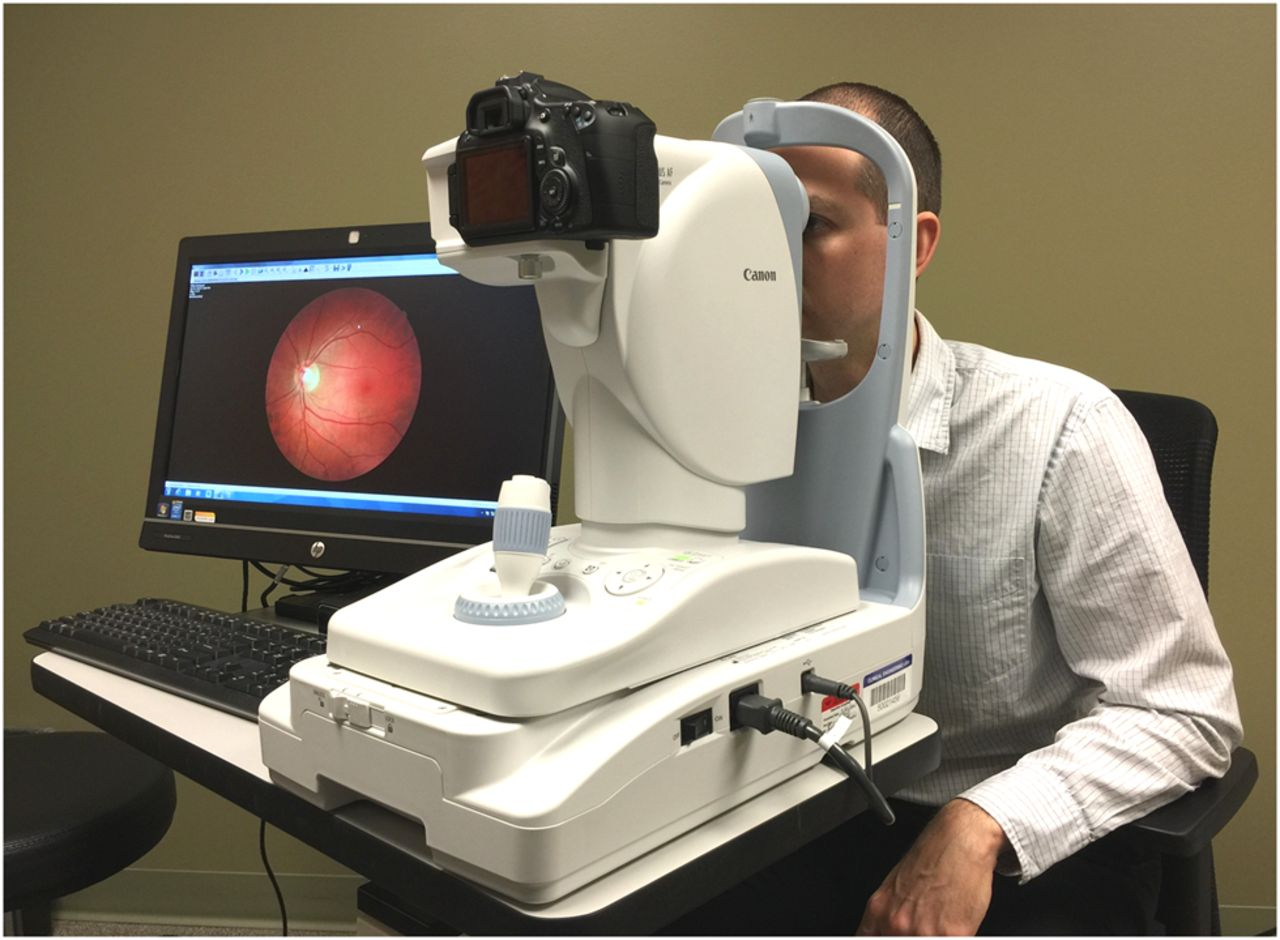 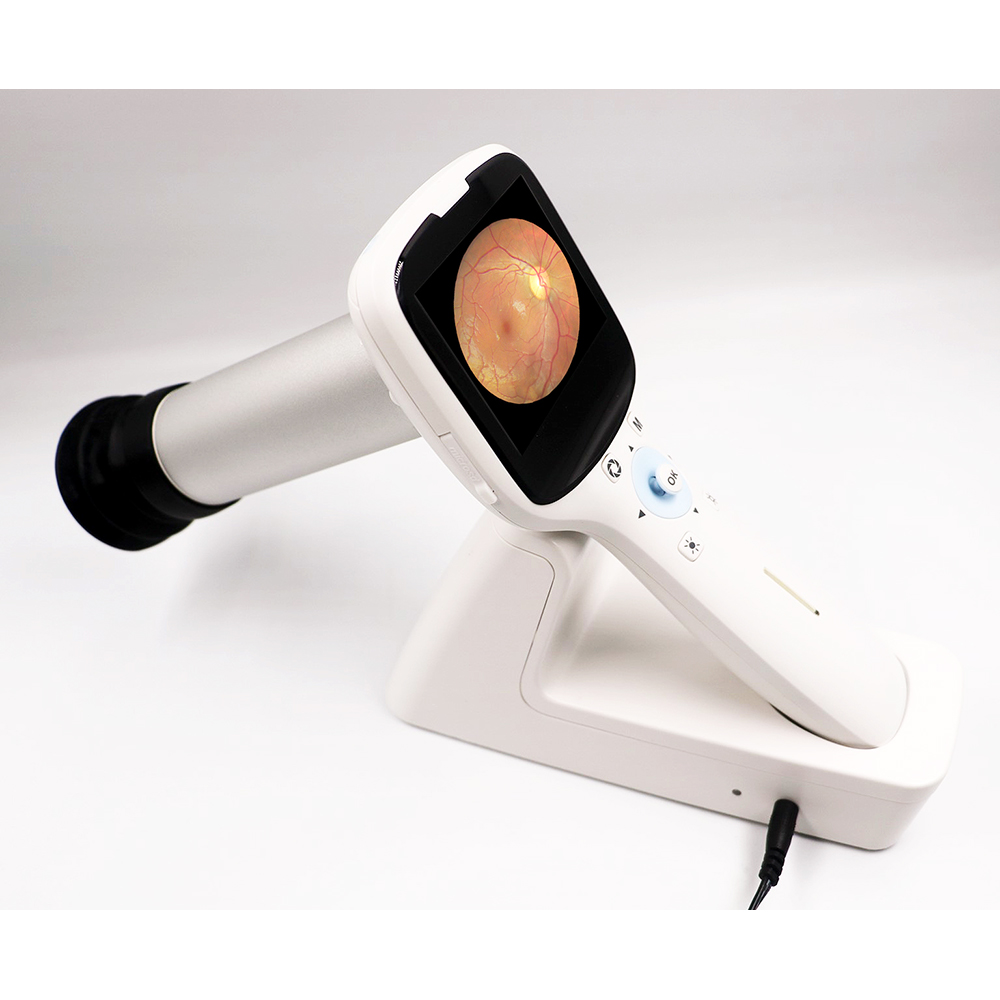 Fluorescein Angiography
fluorescence
molecules emit a ↑ wavelength light after stimulation by a ↓ wavelength light 
fluorescein: excitation peak ~490nm (blue spectrum), stimulated molecules: emit yellow–green light (~530nm) 
fluorescein (sodium fluorescein)
orange water-soluble dye
after intravenous injection →mainly intravascular (>70% bound to serum proteins)
urine excretion over 24–36 hours
fluorescein angiography (FA)
photographic surveillance of the passage of fluorescein through the retinal and choroidal circulations after intravenous injection
Bowling B (2016). Kanski’s Clinical Ophthalmology . A systematic approach (8th Edition). Elsevier
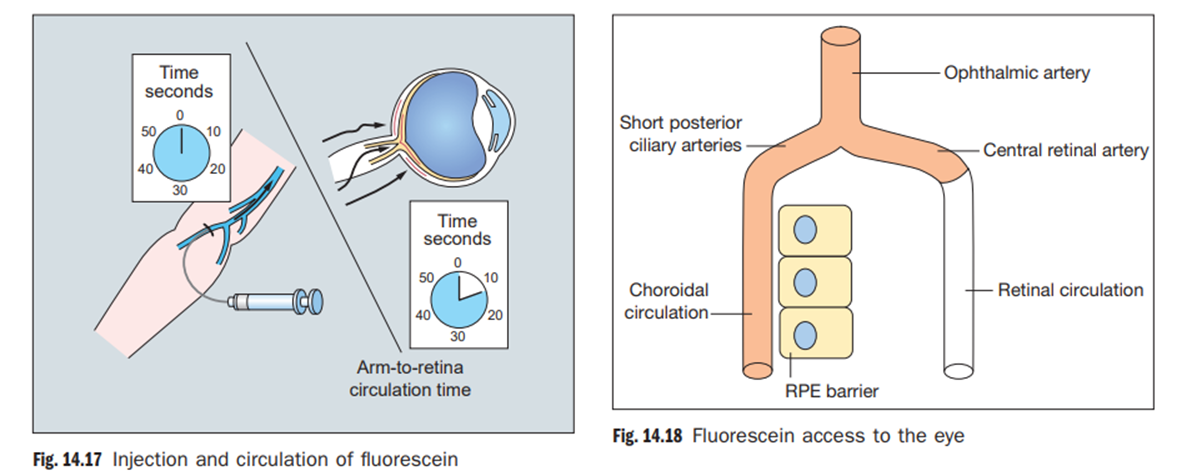 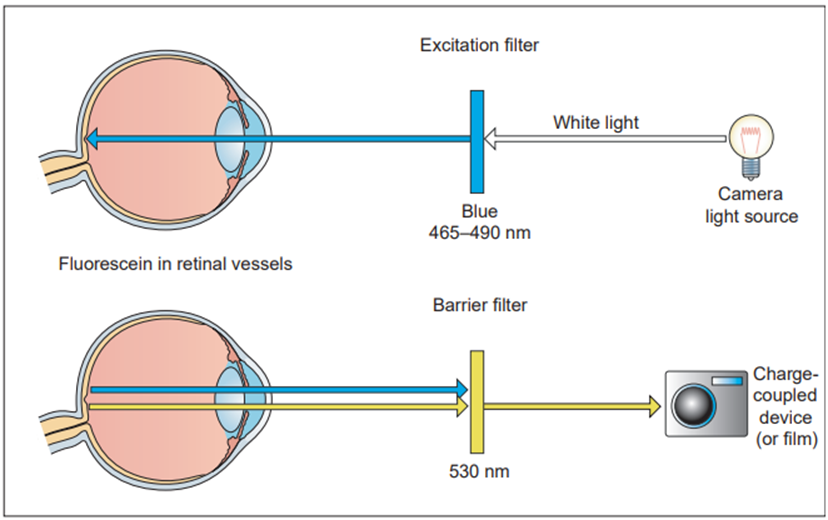 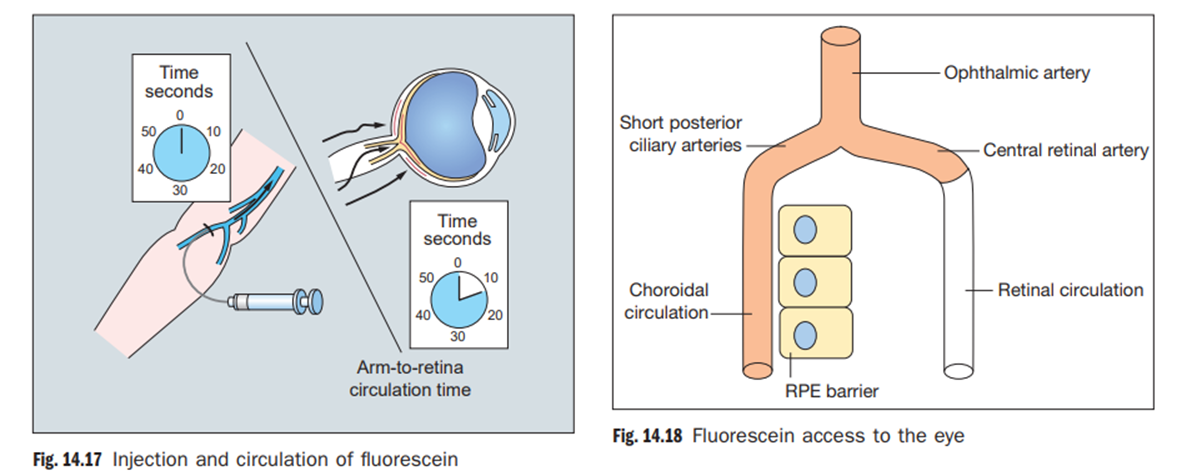 in DM possibly extended time
Bowling B (2016). Kanski’s Clinical Ophthalmology . A systematic approach (8th Edition). Elsevier
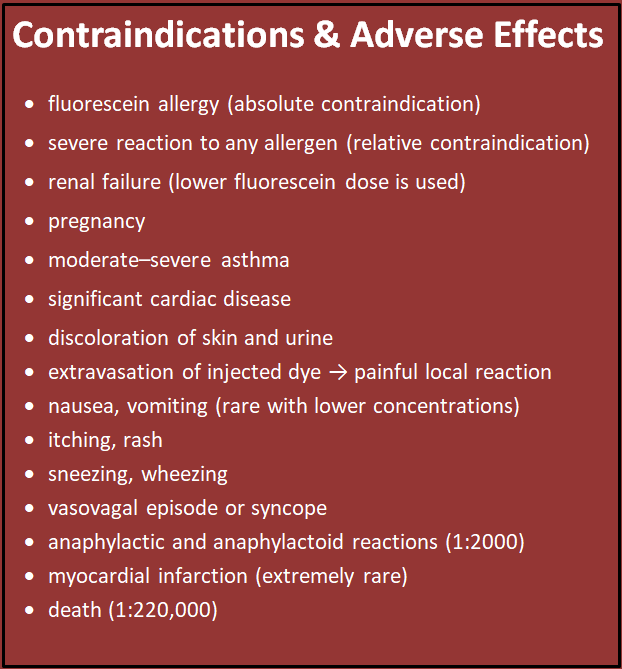 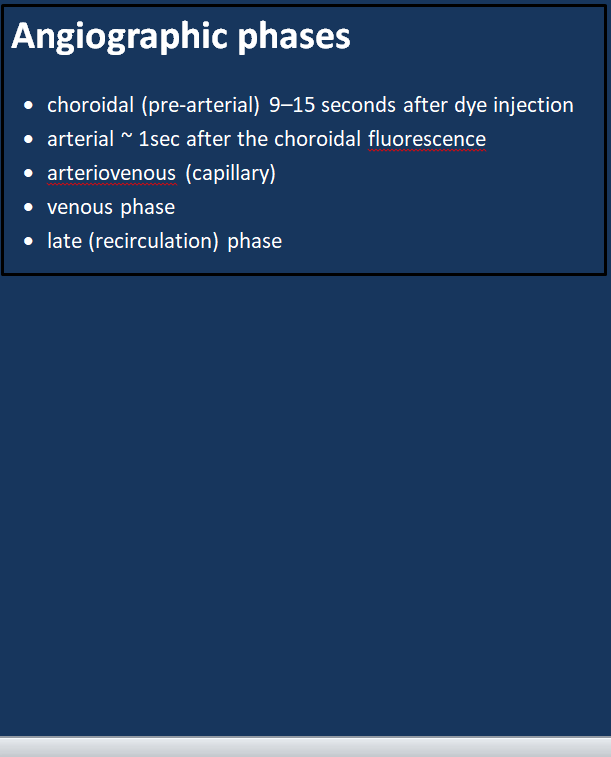 Bowling B (2016). Kanski’s Clinical Ophthalmology . A systematic approach (8th Edition). Elsevier
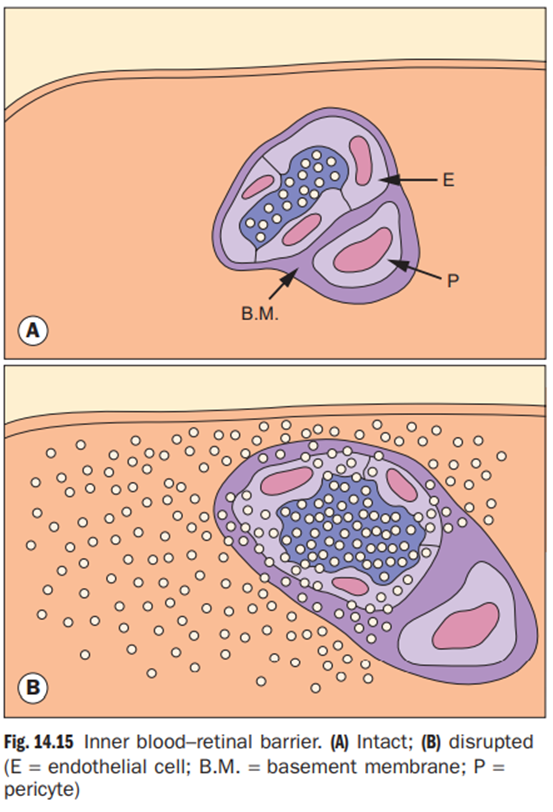 intact inner BRB
neither bound nor free fluorescein can pass

disrupted inner BRB
leakage of both bound and free fluorescein into the extravascular space
classifying disease severity
guiding laser therapy
evaluating response to therapy
required for anti-VEGF treatment approval
Bowling B (2016). Kanski’s Clinical Ophthalmology . A systematic approach (8th Edition). Elsevier
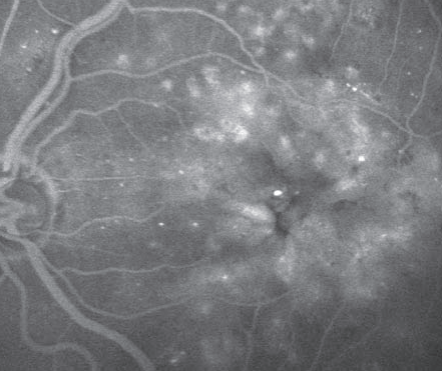 capillary non-perfusion
ischemia
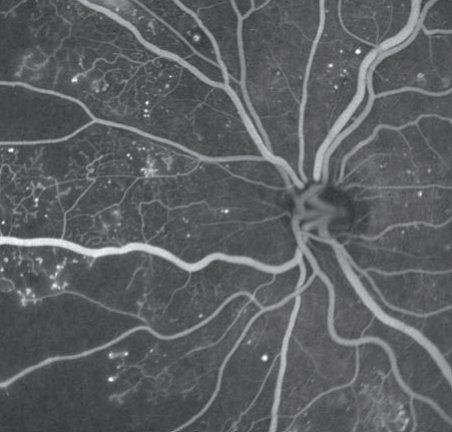 preretinal haemorrhage
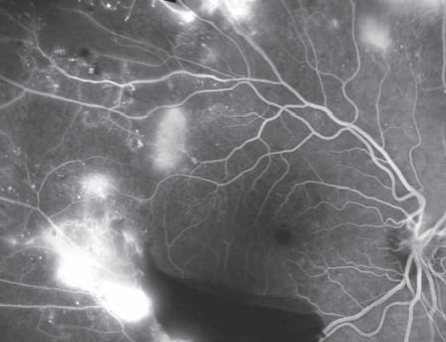 microaneurysms
diffuse DME
neocascularization
Dithmar S, Holz FG (2007). Fluorescence Angiography in Ophthalmology. Springer
Optical Coherence Tomography
Optical Coherence Tomography (OCT)
non-invasive diagnostic technique 
in vivo cross sectional view of the retina (at least 10-15 microns)
OCT in DR
presence and location
intraretinal and/or 
subretinal fluid 
retinal thickness evaluation
useful tool in monitoring whether the macular edema is responding to therapy
Huang D, et al. Science 1991; 254:1178-1181
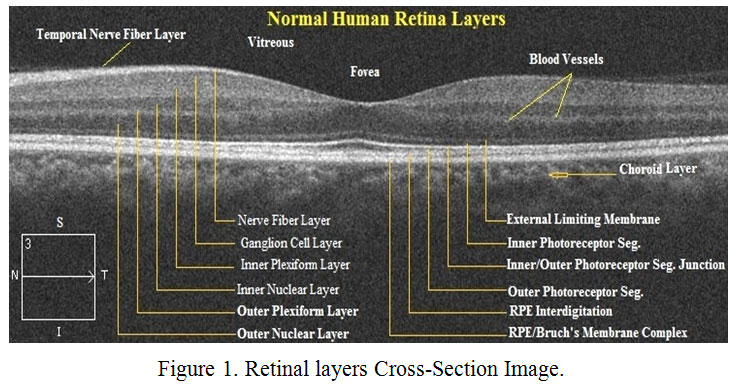 Mohandass G, et al. Biomed Pharmacol J  2017;10(3)
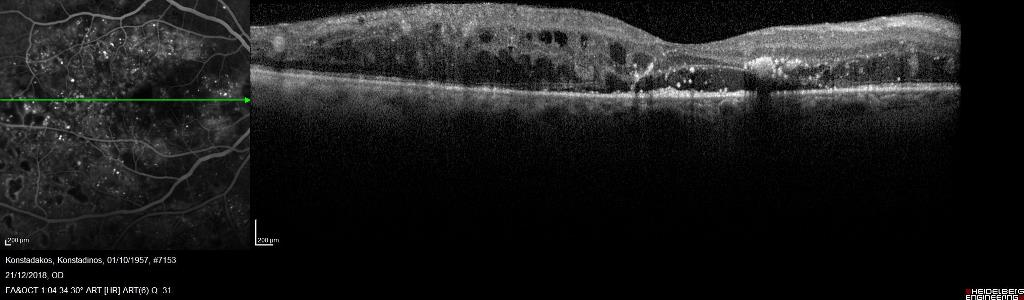 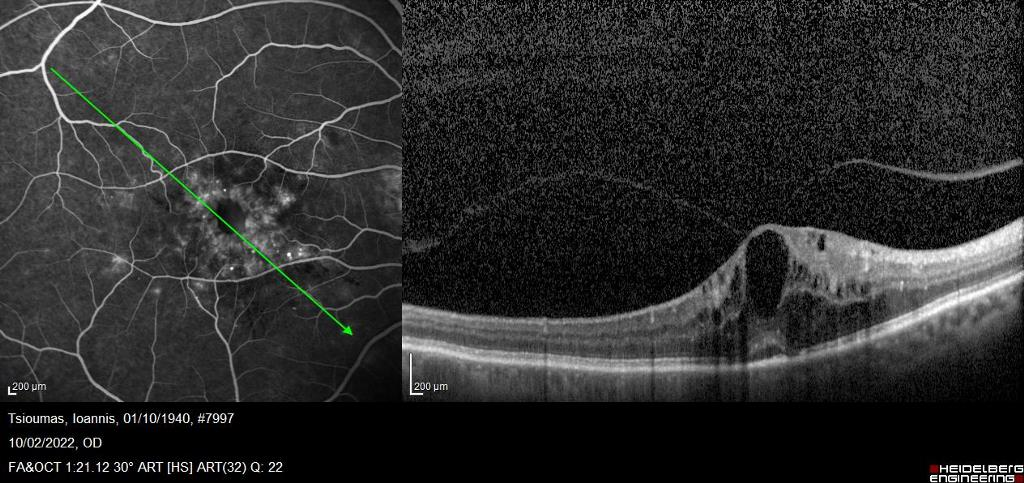 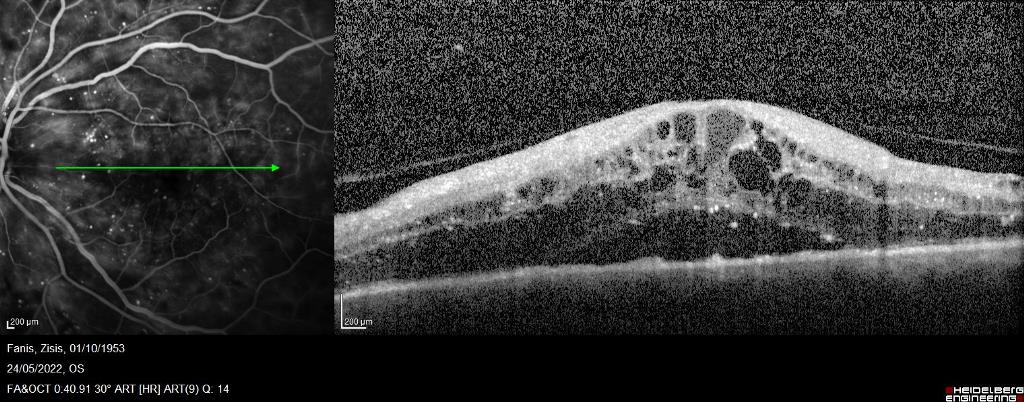 OCT-Angiography
OCT angiography (OCT-A)
novel non-invasive technique for imaging the microvasculature of the retina and the choroid
laser light reflectance of the surface of moving red blood cells accurately depict vessels through different segmented areas of the eye
in DR:
identification of new vessels
quantification of foveal avascular zone 
quantification of non-perfused areas
Koustenis A, et al. Br J Ophthalmol 2017; 101: 16-20
Samara WA, et al. Ophthalmology 2017; 124:235-44
Spaide RF. Et al. Am J Ophthalmol 2015; 160:1200-10
Fingler J, et al. Investig Ophthalmol Vis Sci 2008; 49:5055-9
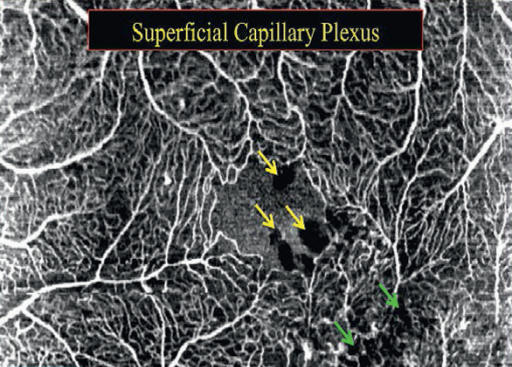 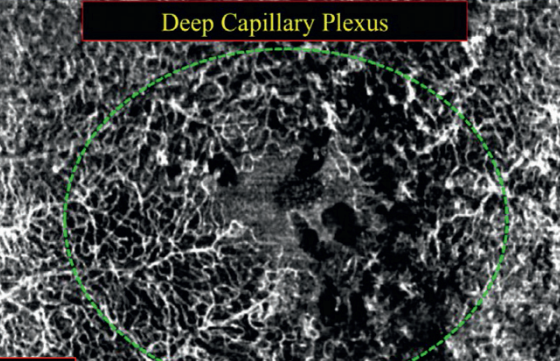 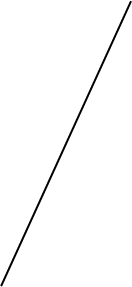 FAZ enlargement

hypo-intense lesions due to DME
Coscas G et al. Atlas OCT-Angio in diabetic maculopathy. L’europeenne d’editions
Initial Screening and Referral
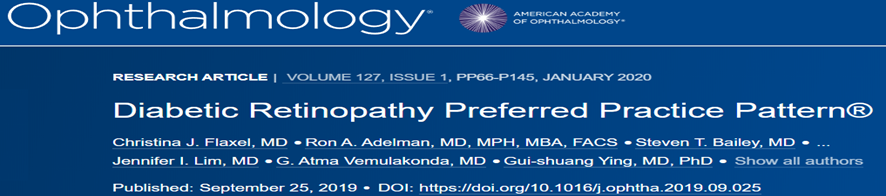 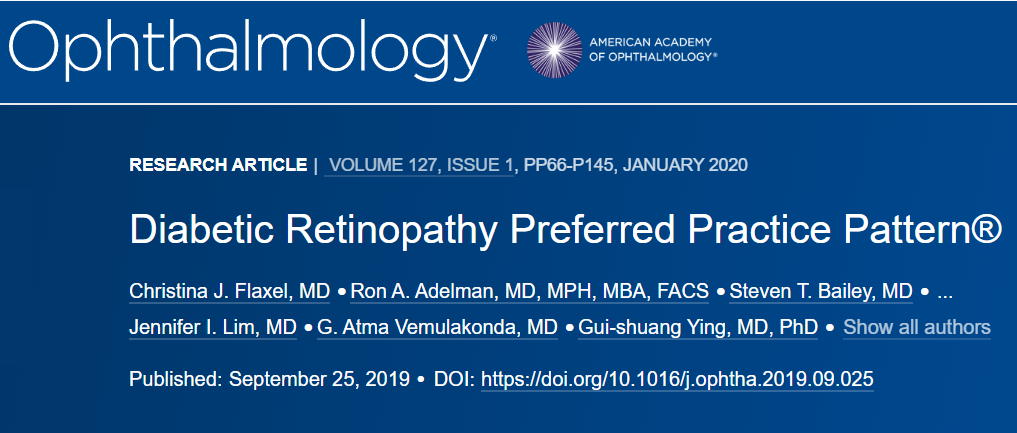 American Academy of Ophthalmology guidelines 
1st retinal examination for DM patients
T1DM: 3-5y after diagnosis
T2DM: at the time of diagnosis
Pregnancy (T1DM or T2DM) 
soon after conception 
early in the 1st trimester of pregnancy
eye examination not required if non-DM patients newly develop gestational diabetes during pregnancy
Flaxel CJ, et al. Ophthalmology 2020; 127:P66-P145
Treatment
General 
patient‘s education
optimized diabetic control
optimized control of other RFs (e.g. hypertension, hyperlipidaemia, renal disease, anemia, smoking discontinuation) 
Fenofibrate 200mg/day (should be considered)
Kang Q, et al. Redox Biol 2020;37:101799
Treatment
DME
intravitreal injections of anti-VEGF agents
laser photocoagulation
grid or focal
micropulse subthreshold laser
intravitreal dexamethasone implant
intravitreal triamcinolone
pars plana vitrectomy

PDR
panretinal photocoagulation
intravitreal injection of ranibizumab (anti-VEGF agent)
pars plana vitrectomy
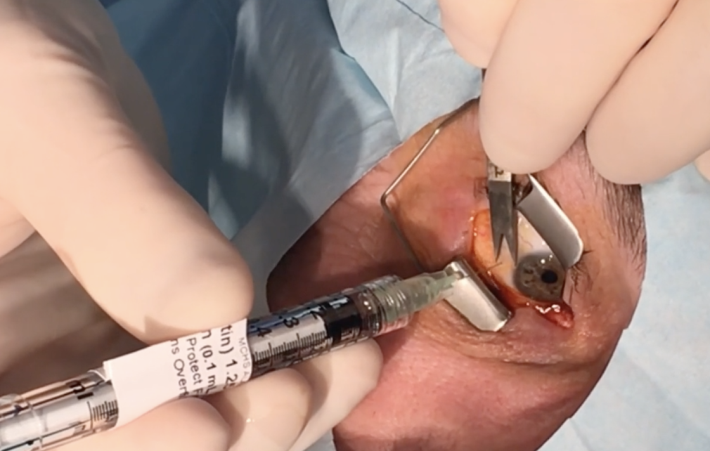 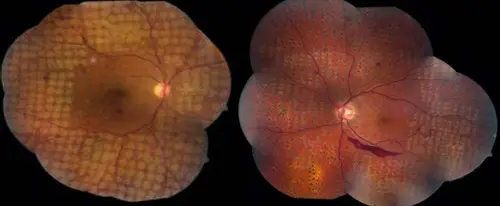